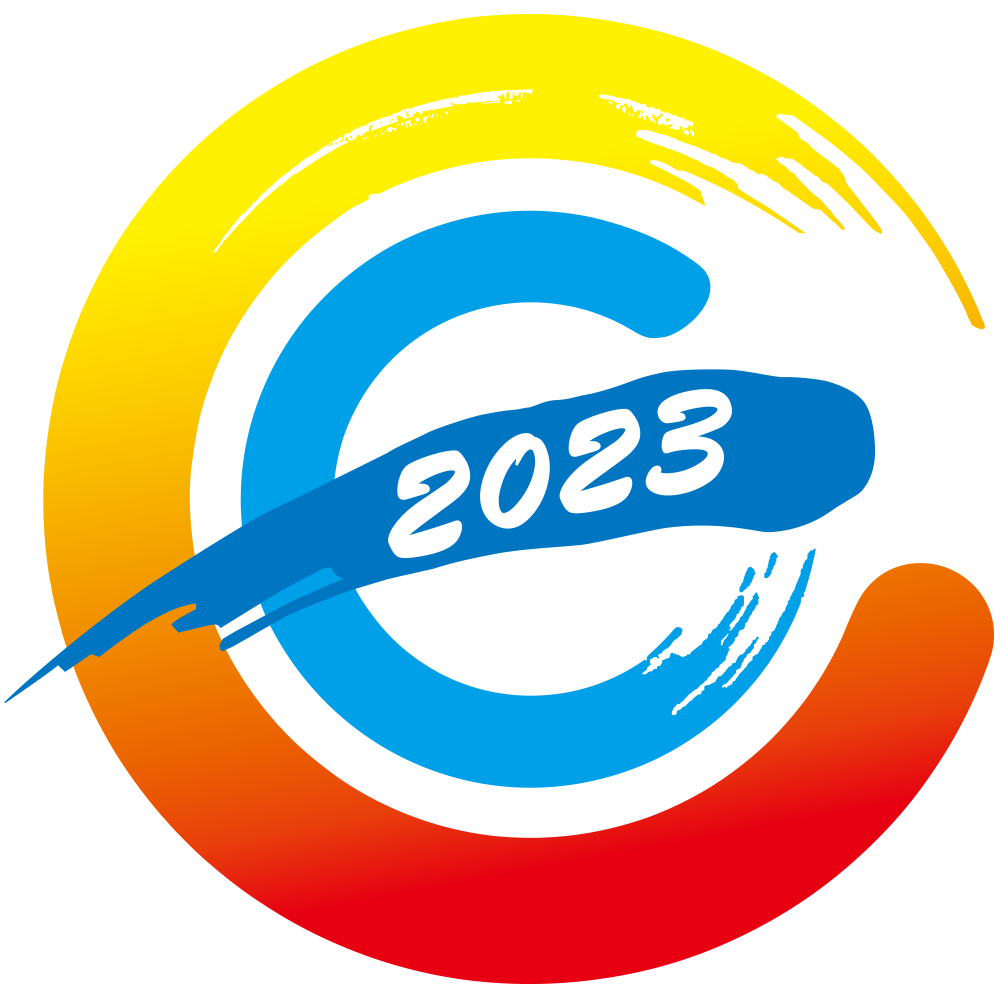 第五次全国经济普查综合试点培训
财务状况及主要经济指标
国务院第五次全国经济普查领导小组办公室
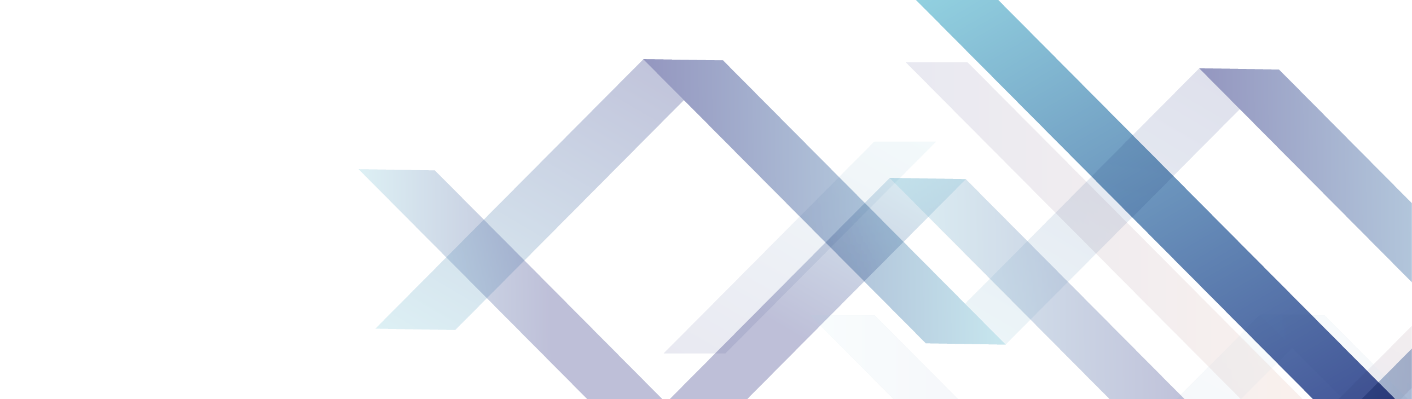 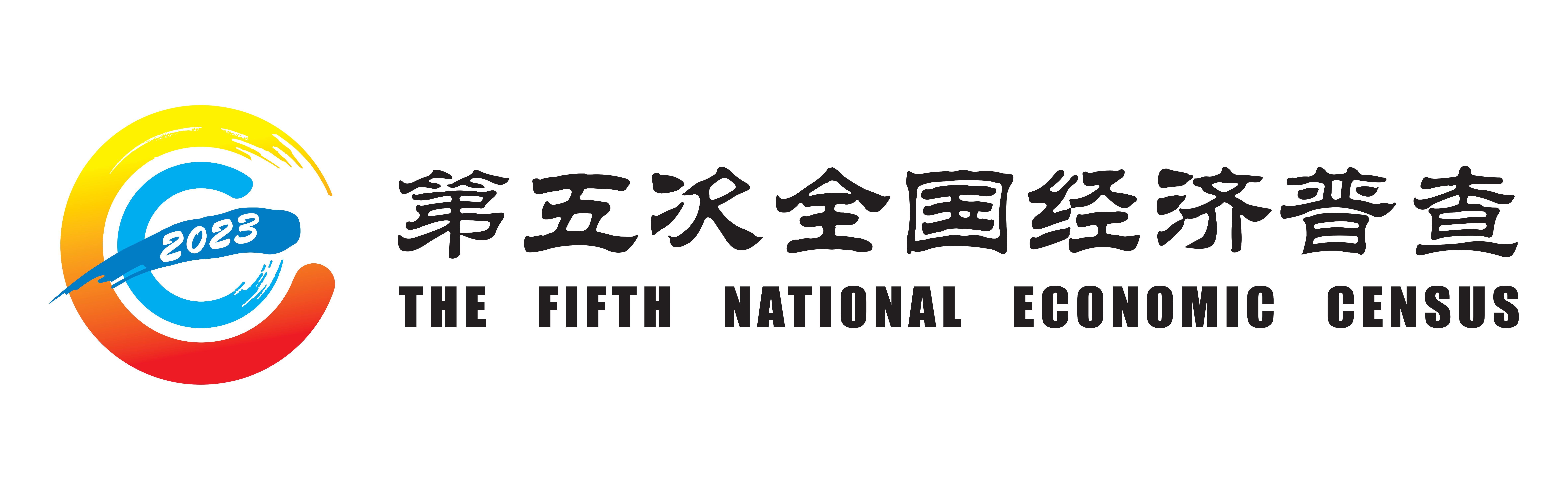 财务状况及主要经济指标综述
第一部分
一套表单位财务状况
第二部分
企业法人主要经济指标
第三部分
行政事业单位主要经济指标
第四部分
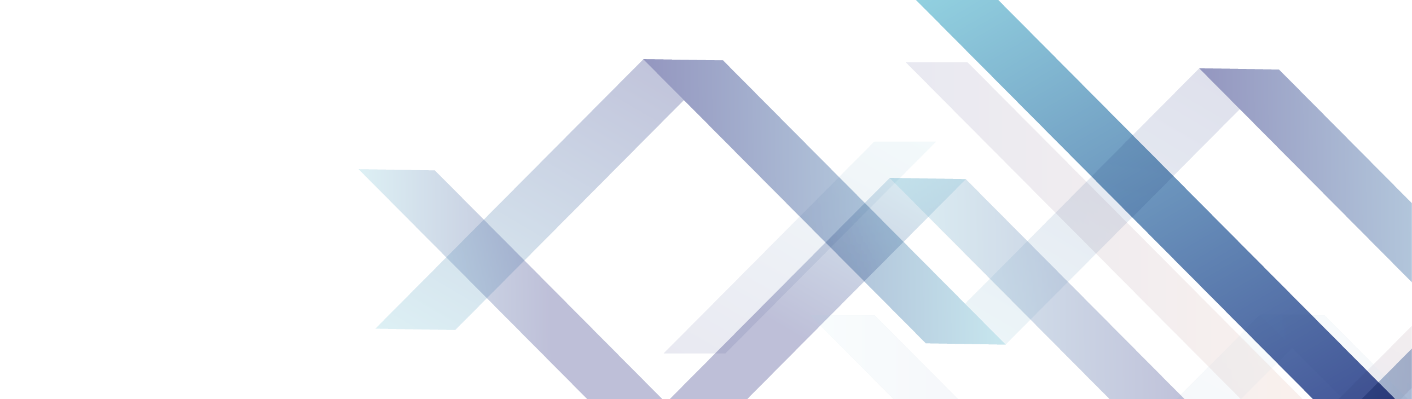 民间非营利组织主要经济指标
第五部分
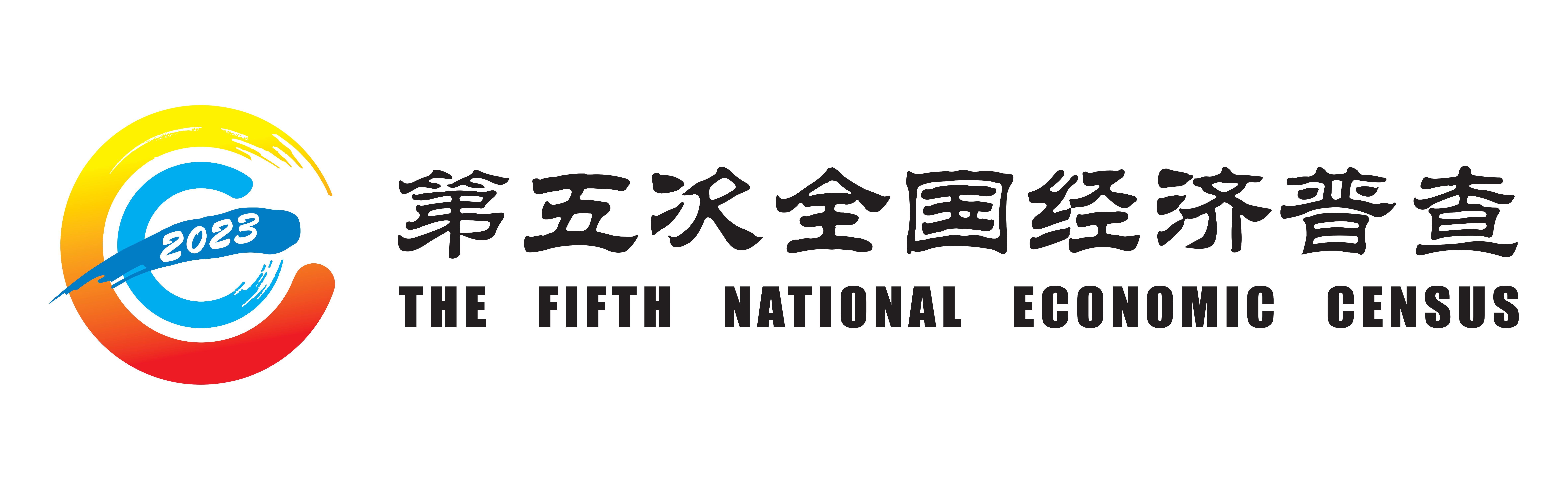 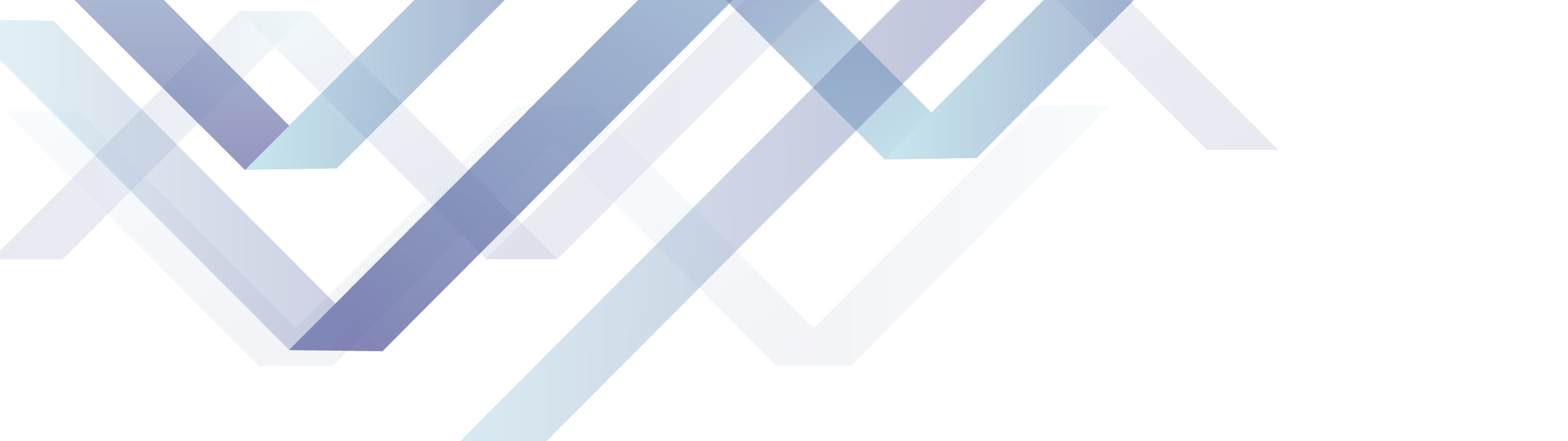 第一部分
财务状况及主要经济指标综述
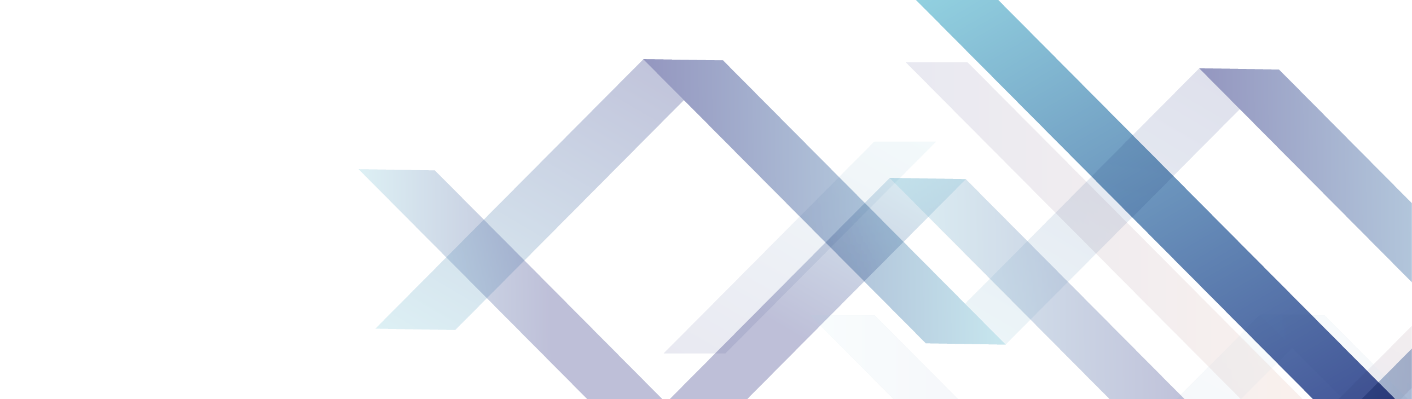 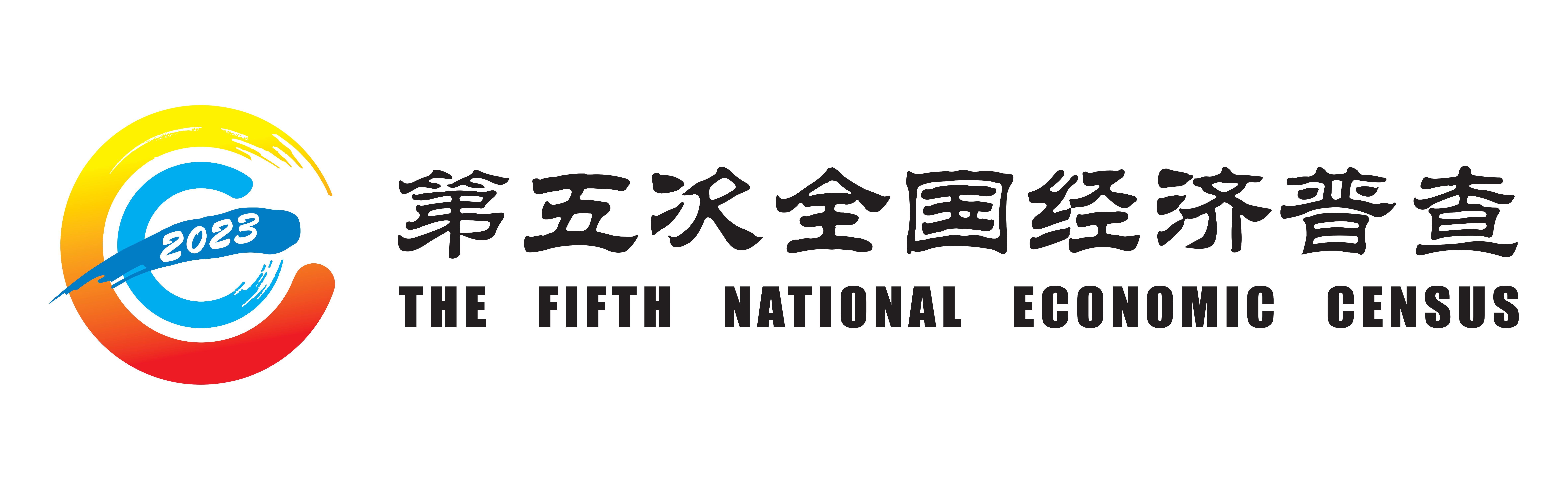 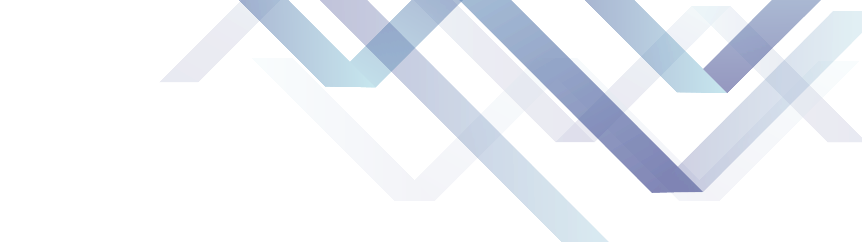 企业会计准则第30号
财务报表列报
财务报表是对企业财务状况、经营成果和现金流量的结构性表述
财务报表至少应当包括资产负债表、利润表、现金流量表、所有者权益（或股东权益）变动表和附注
财务报表是综合分析企业财务状况、经营成果、利润分配、现金流量等经营情况，判断其盈利能力、支付能力和偿债能力的基础依据
财务报表可为开展国民经济核算（生产总值核算、资产负债核算等）提供基础资料
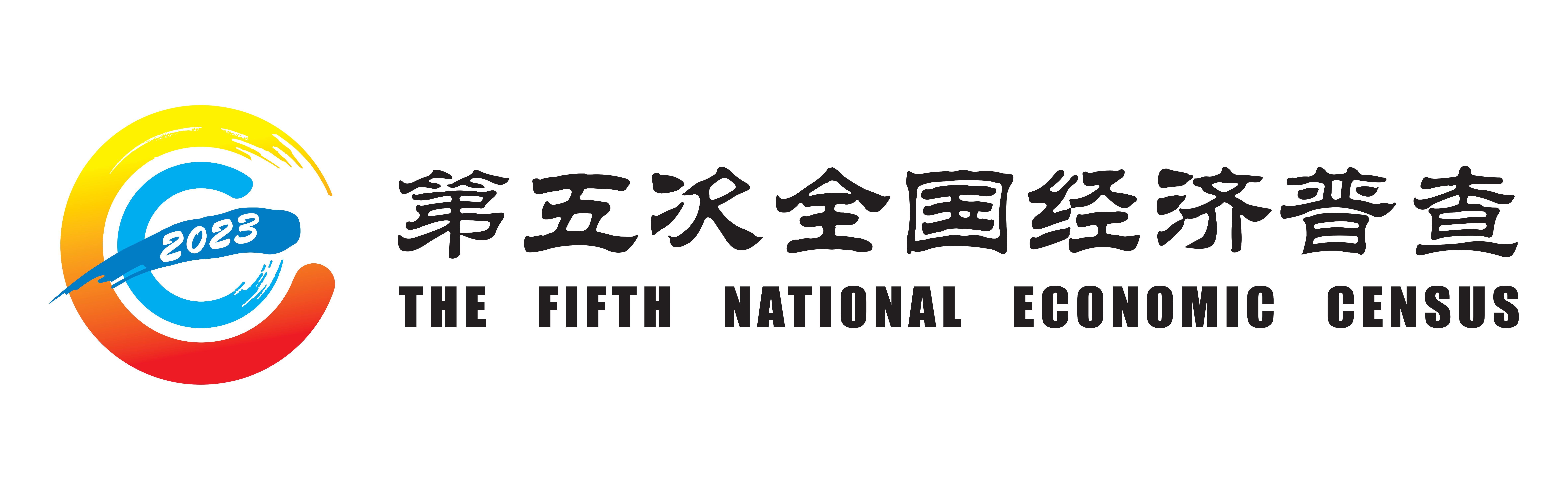 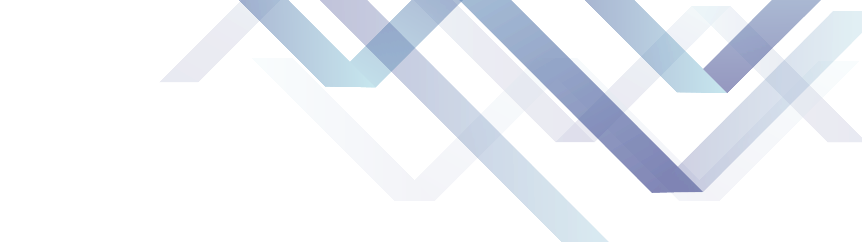 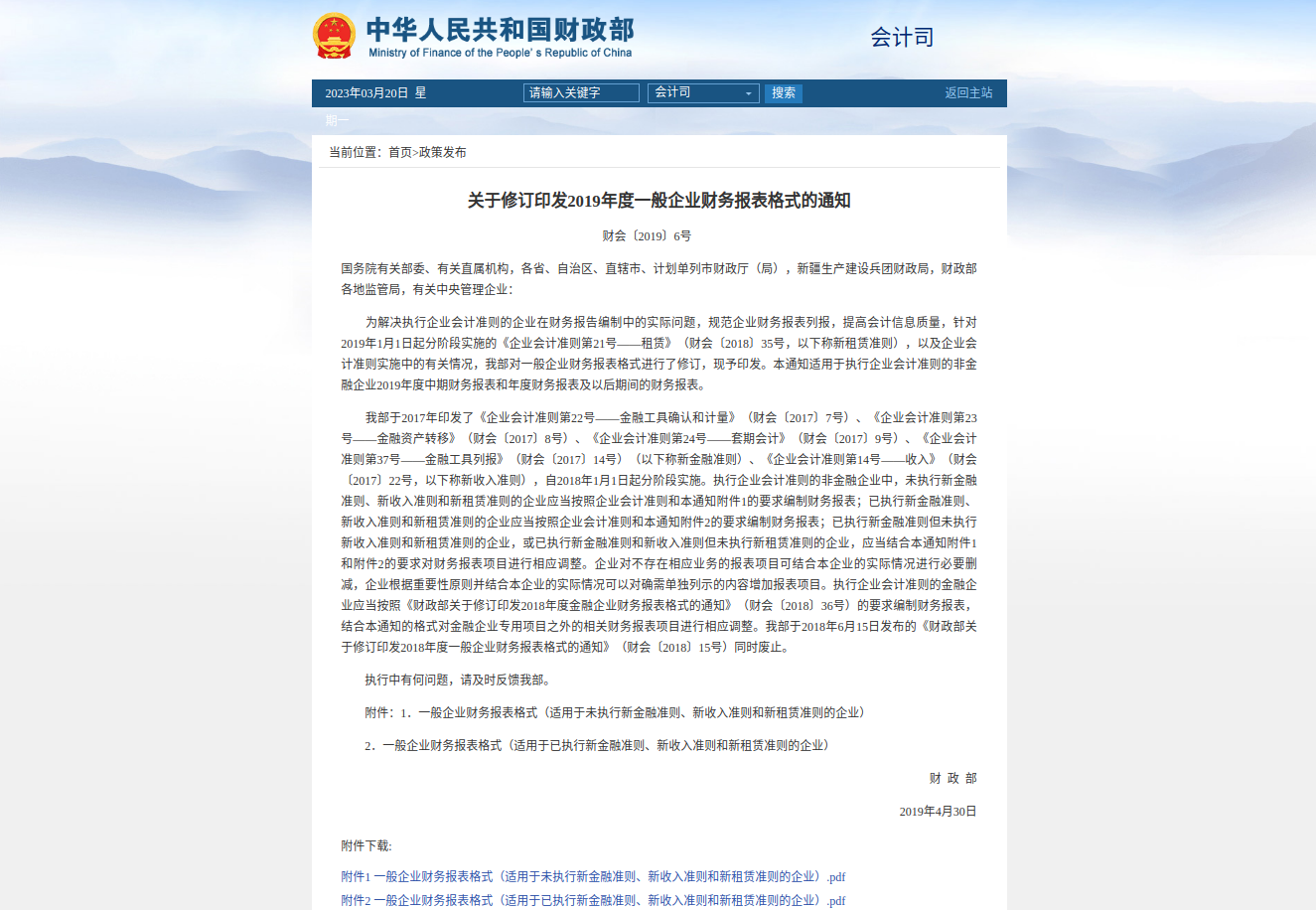 新金融准则、新收入准则和新租赁准则
格式包括资产负债表、利润表、现金流量表和所有者权益变动表
企业可结合本企业的实际情况进行必要删减和增加
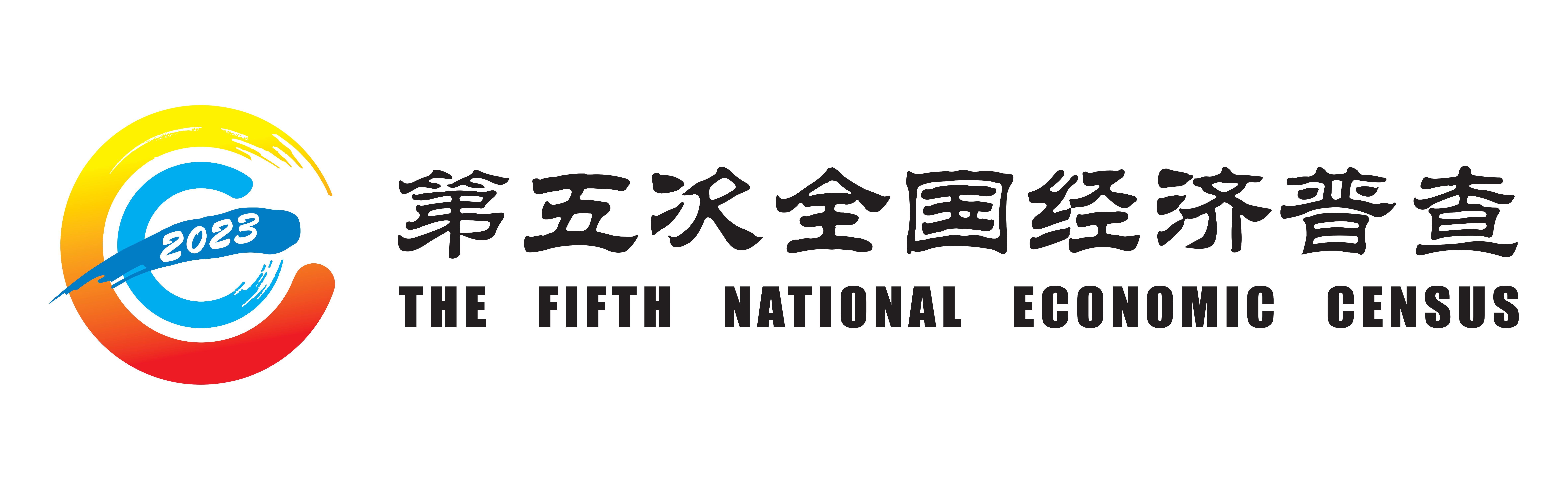 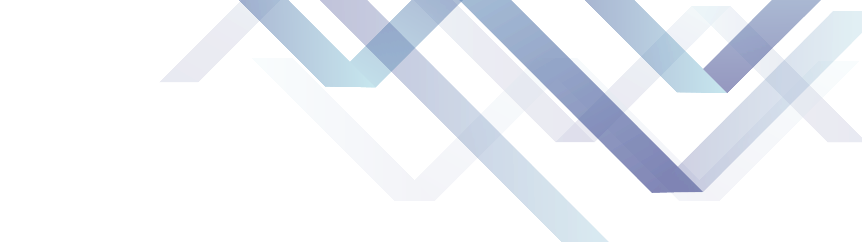 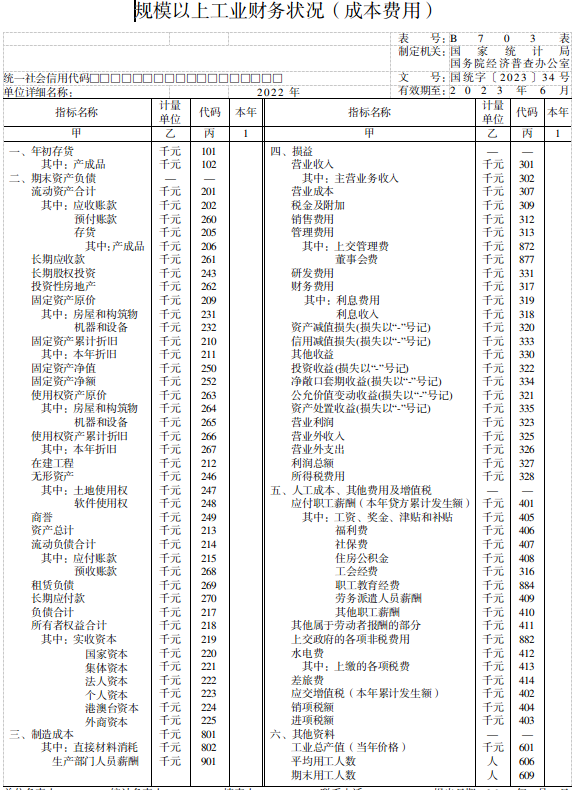 资产负债
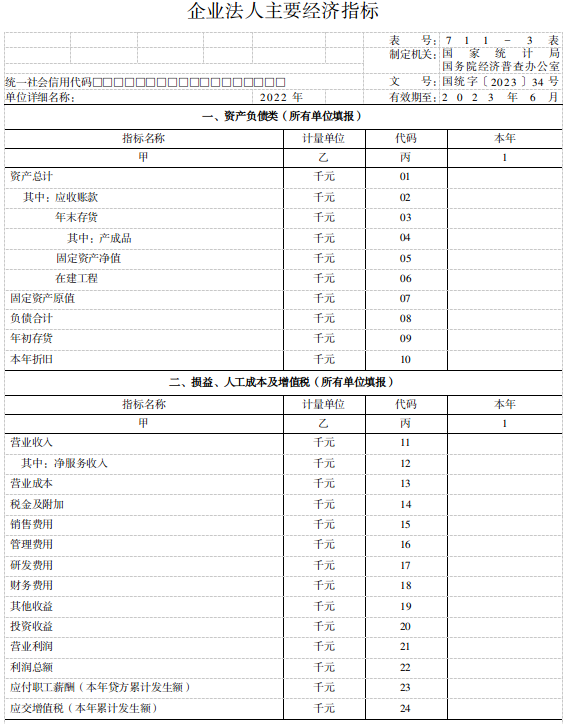 利润表
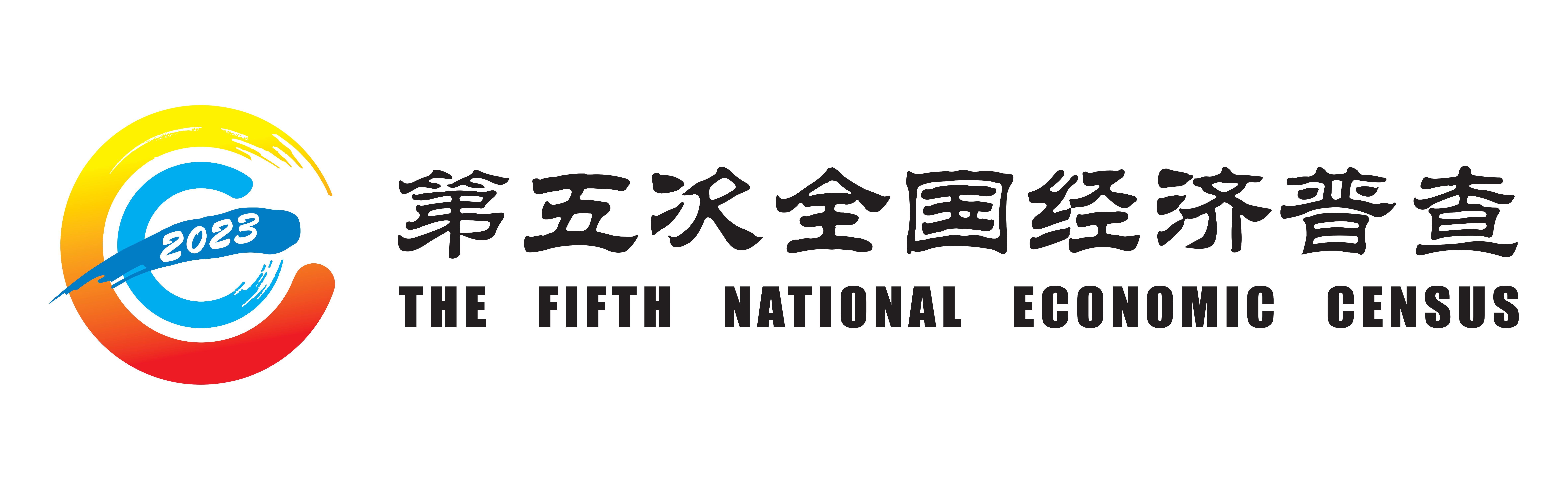 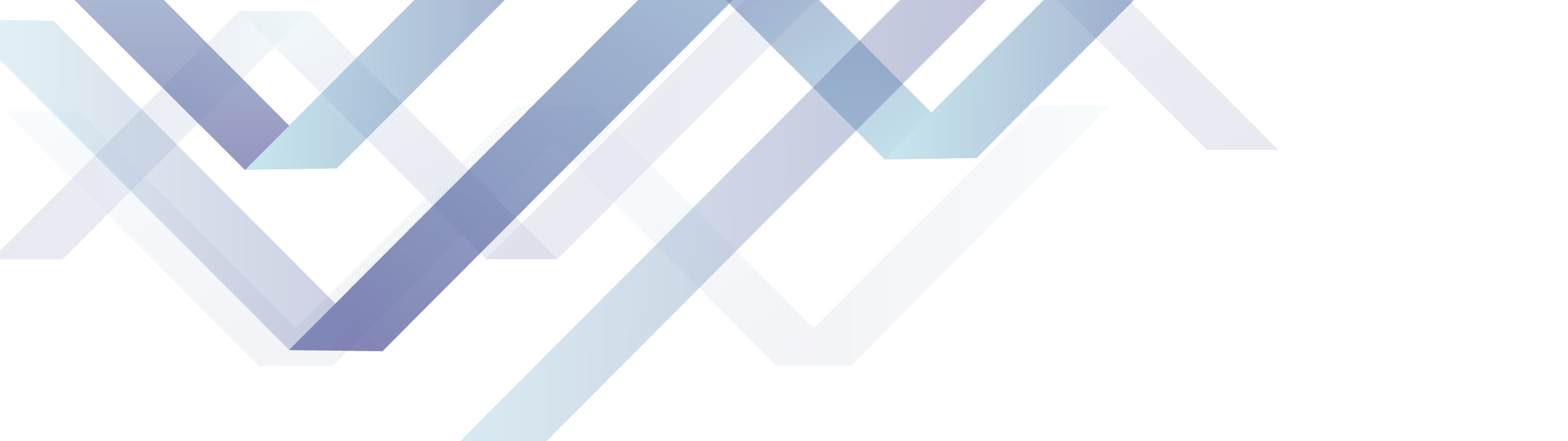 第二部分
一套表单位财务状况
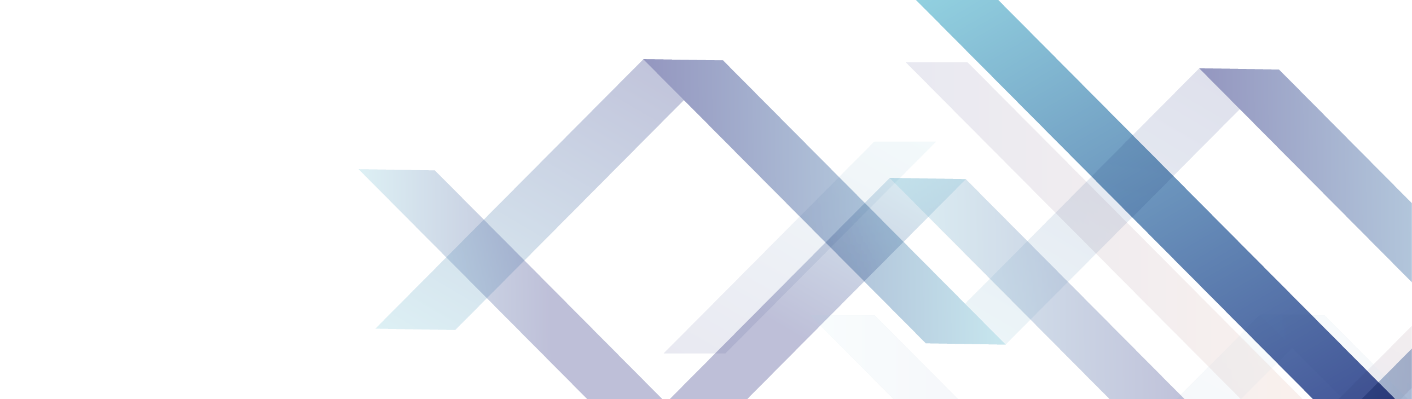 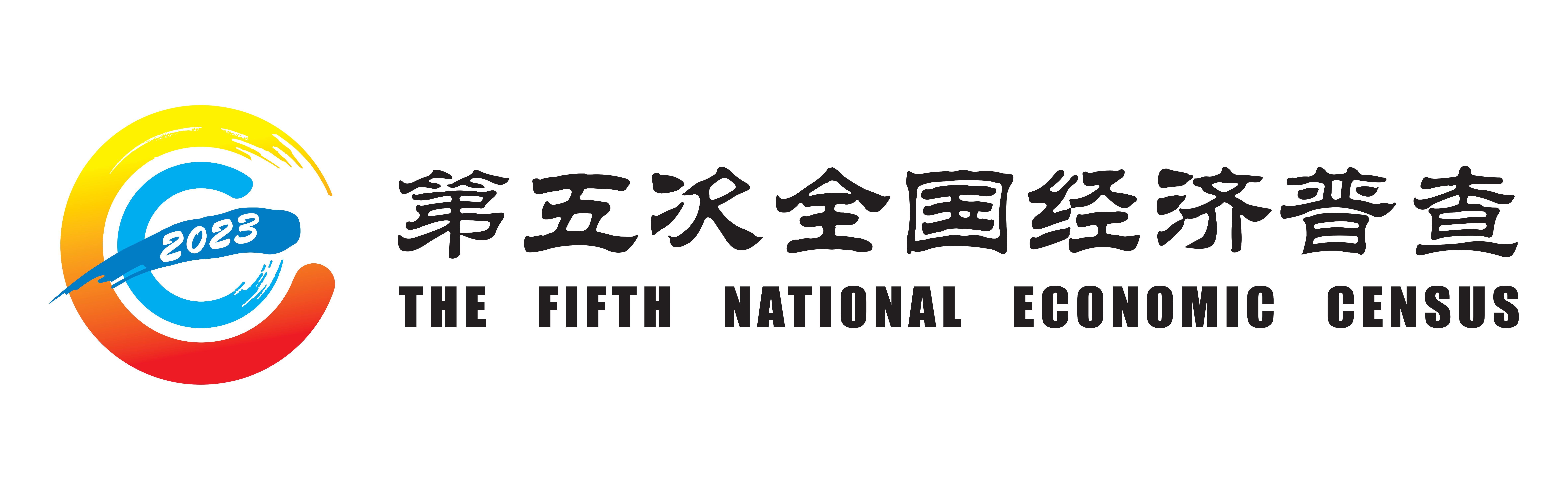 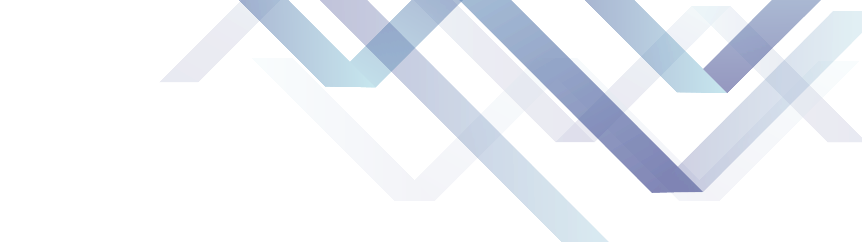 与一套表2022年统计年报相比
资产负债—新增
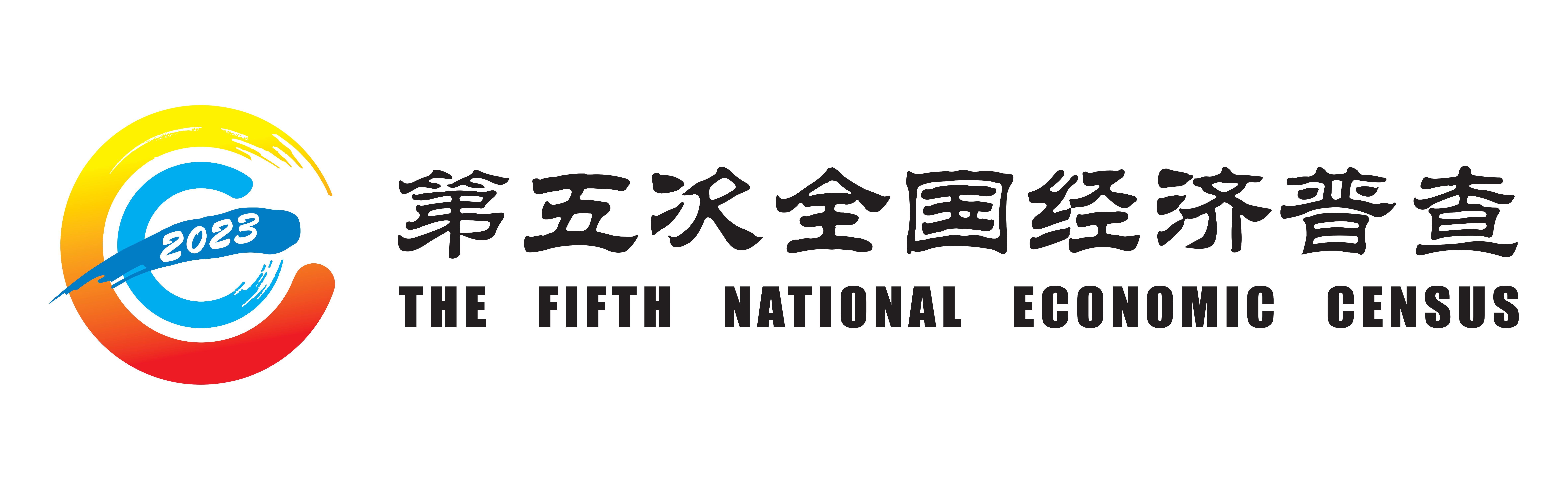 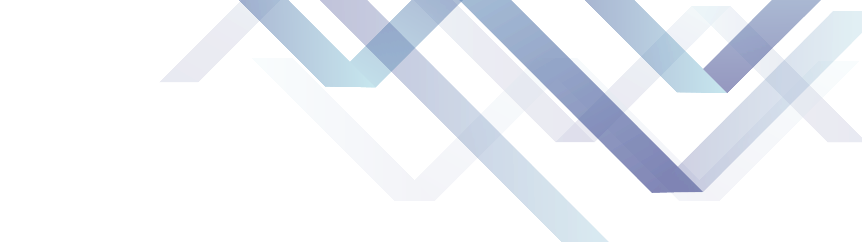 与一套表2022年统计年报相比
资产负债—新增
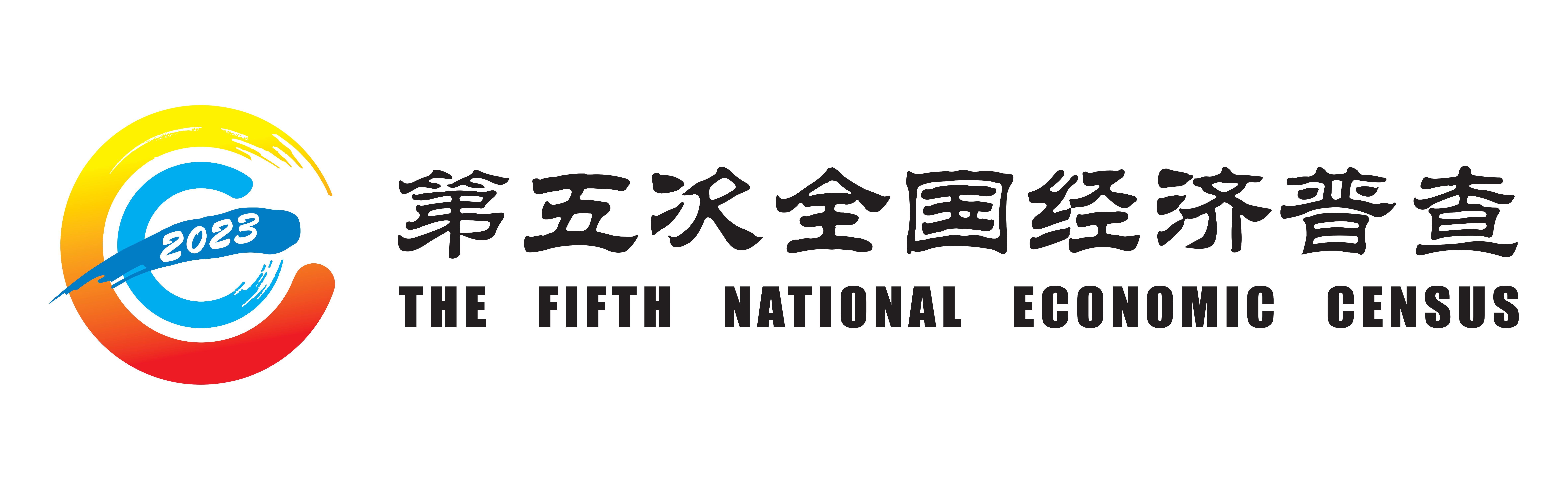 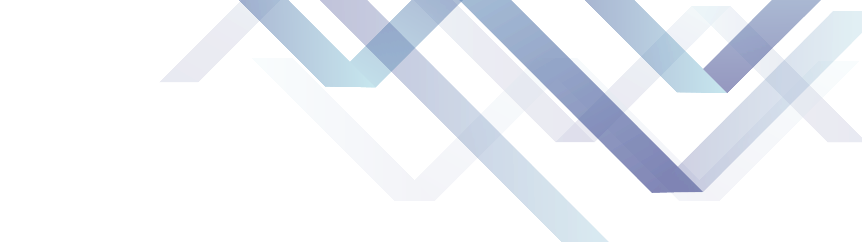 期末资产负债指标个数
资产负债—新增
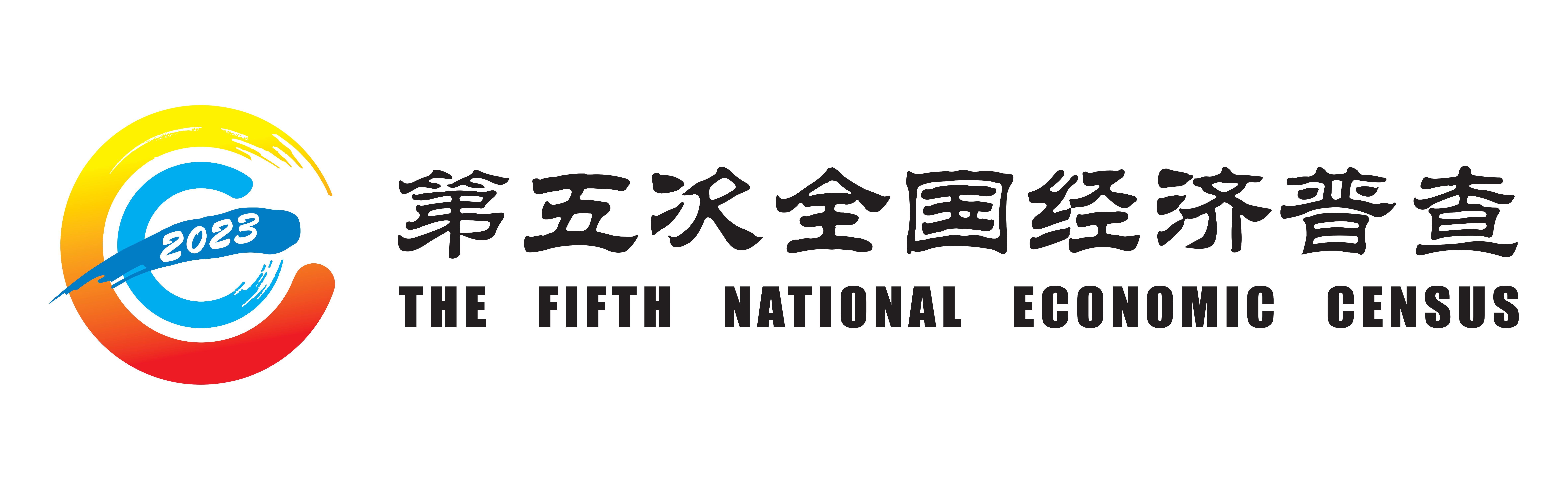 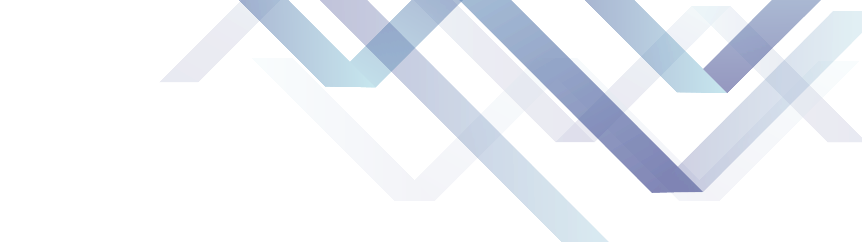 资产负债表
一般企业财务报表格式
（会企01表）
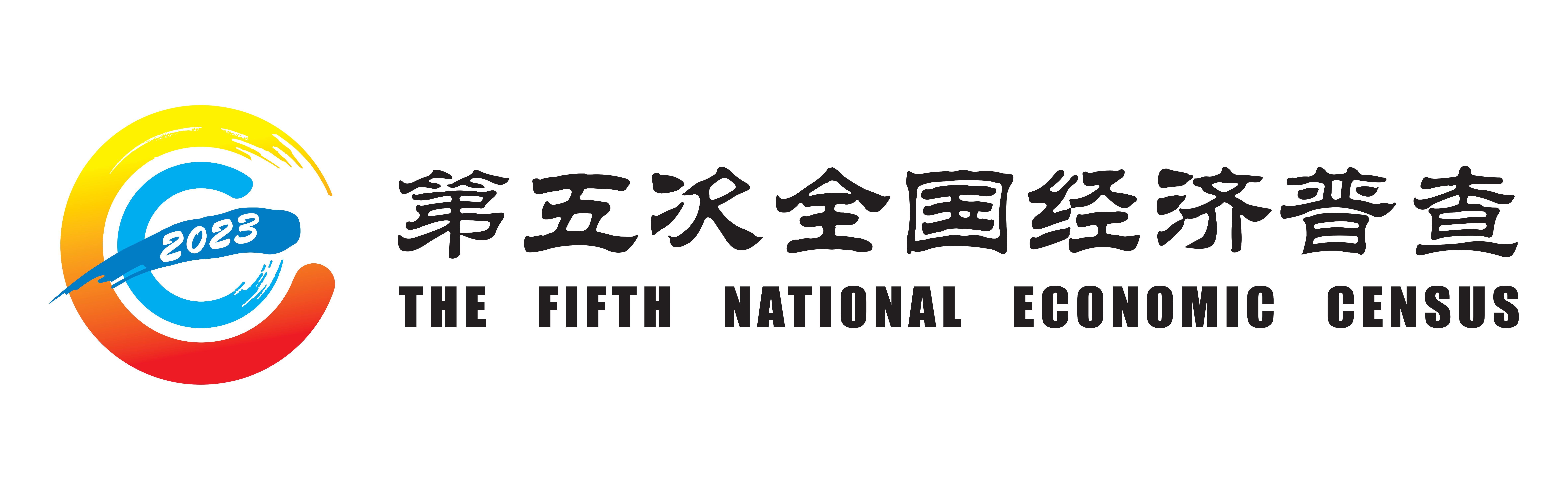 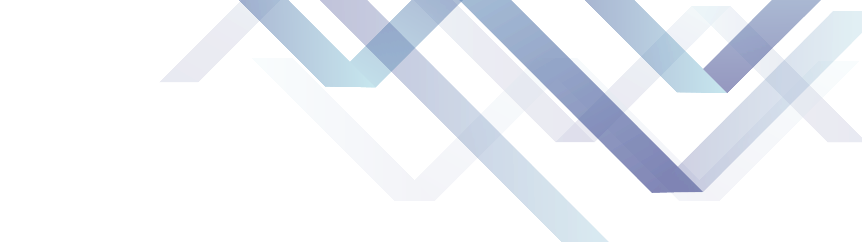 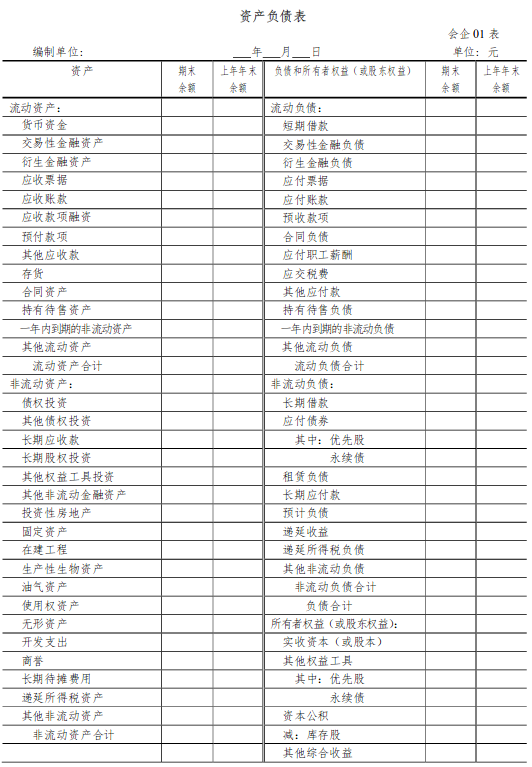 资产负债类指标
上述新增指标，除其中项外，均可根据《资产负债表》（会企01表）相关内容填报
固定资产净值、使用权资产原值及其中项，可通过固定资产&使用权资产台账或管理卡片进行填报
累计折旧、本年折旧、无形资产的其中项可通过有关二级科目的期末余额数归并填报
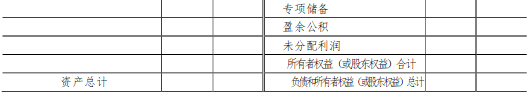 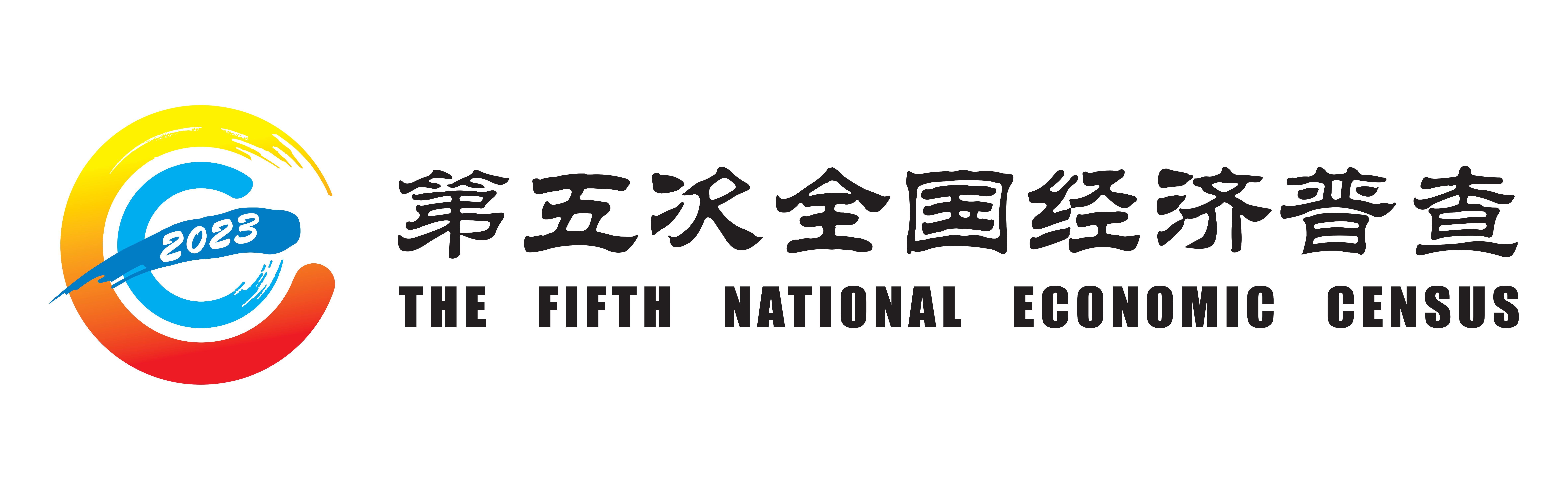 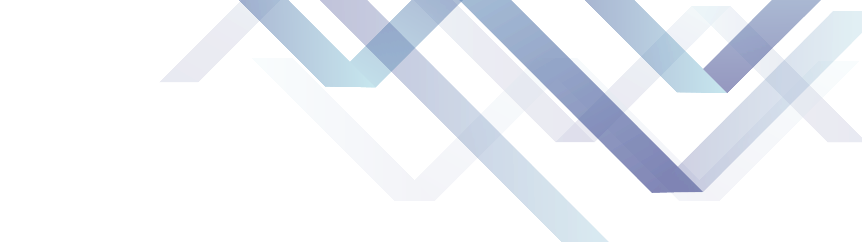 使用权资产和租赁负债
根据新租赁准则《企业会计准则第21号——租赁》（财会〔2018〕35号），承租人不再区分融资租赁和经营租赁，而是采用统一的会计处理模型，对所有租赁均统一记录为使用权资产，同时确认租赁负债
使用权资产指在新租赁准则下，企业（单位）作为承租人可在租赁期内使用租赁资产的权利。使用权资产项目下，设置房屋和构筑物、机器和设备两个指标
租赁负债指新租赁准则下，承租人在租入资产确认使用权资产的同时确认租赁负债，等于按照租赁期开始日尚未支付的租赁付款额的现值
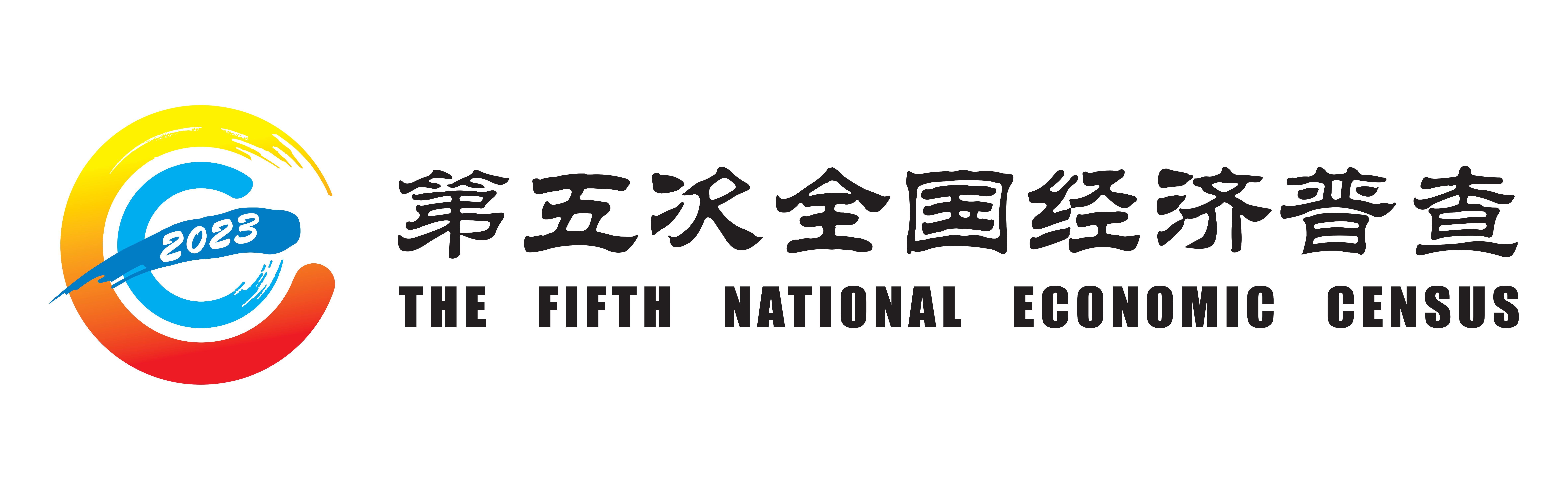 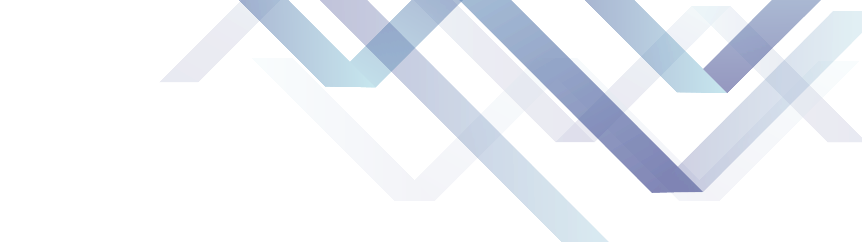 使用权资产和租赁负债
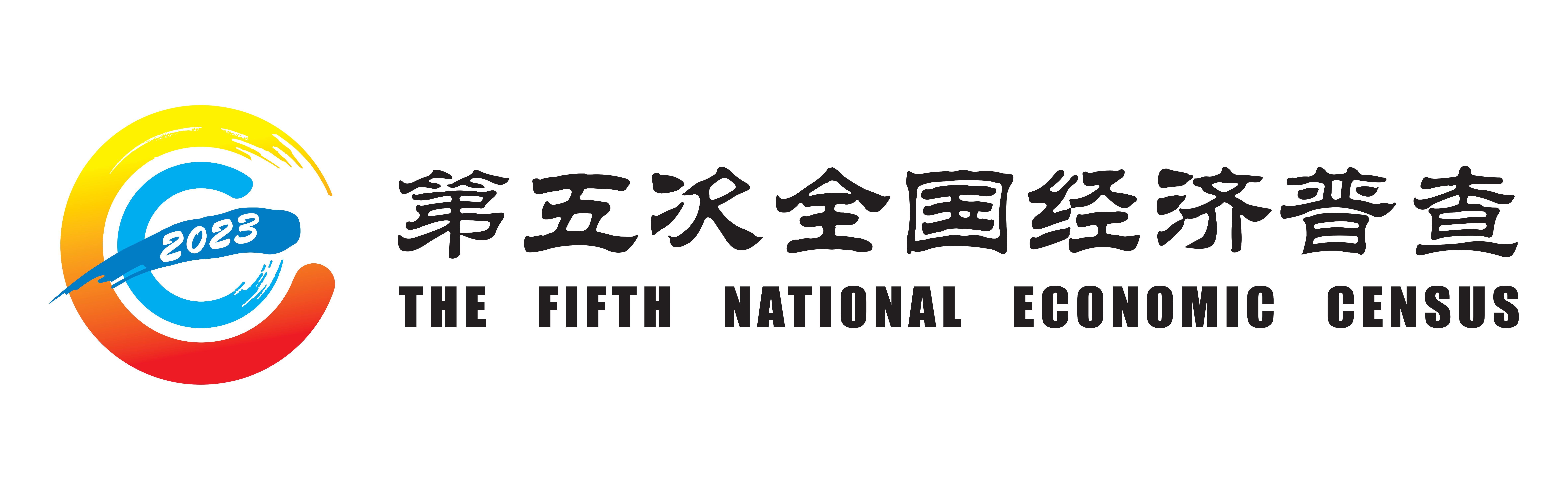 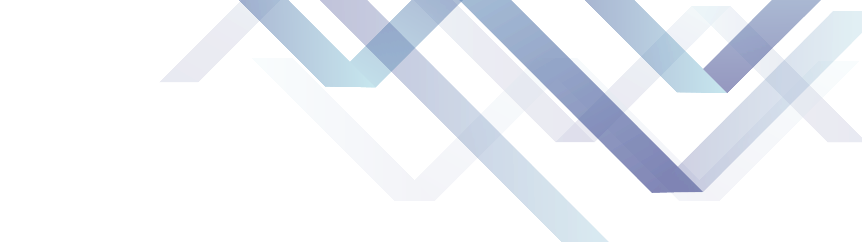 固定资产净值
固定资产净值=固定资产原价（值）-固定资产累计折旧
应与“固定资产原价”“固定资产净额”区分
“固定资产原价”反映固定资产的原始投资额和规模，是固定资产计提折旧的依据；
“固定资产净额”即固定资产账面价值，指固定资产原价扣减累计折旧和减值准备后的金额
固定资产净额=固定资产原价-固定资产累计折旧-固定资产减值准备
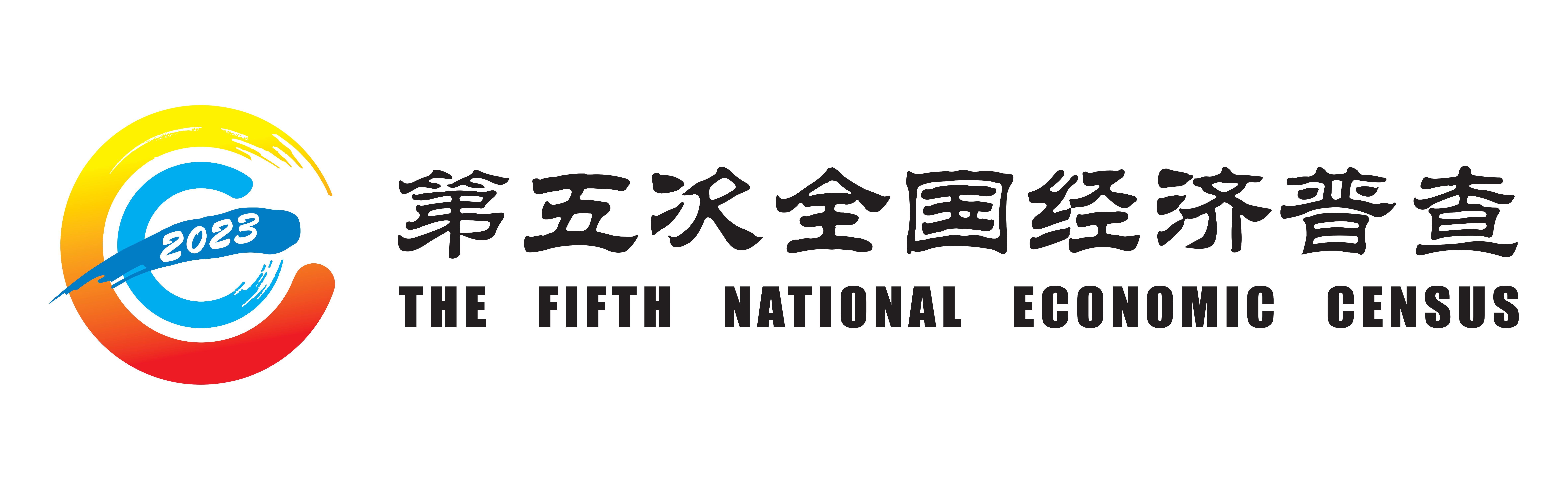 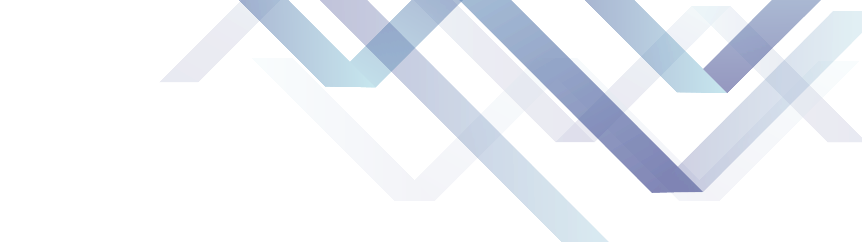 与一套表2022年统计年报相比
损益—新增
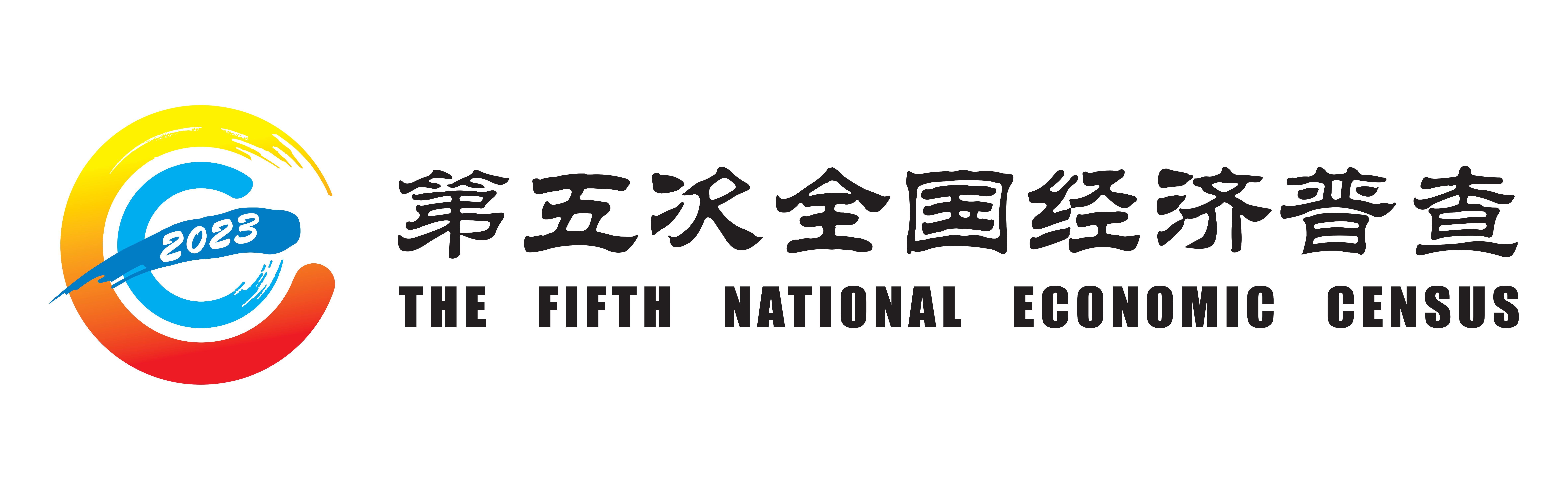 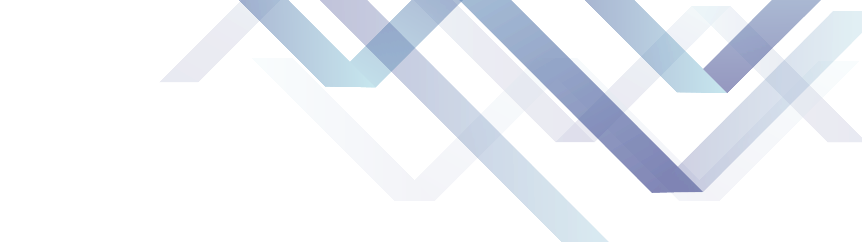 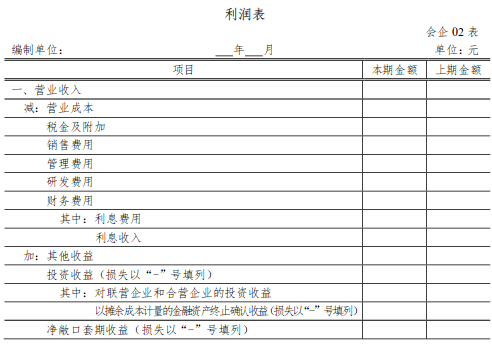 损益类指标
其他收益、净敞口套期收益、公允价值变动收益、信用减值损失、资产减值损失、资产处置收益均可根据《利润表》（会企02表）相关内容填报
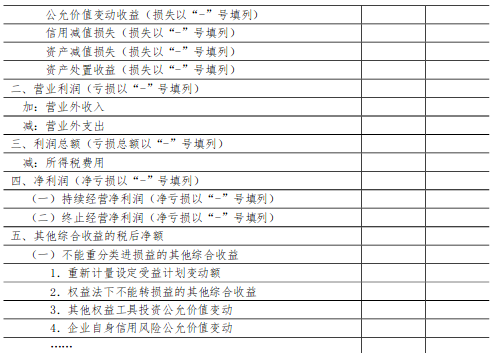 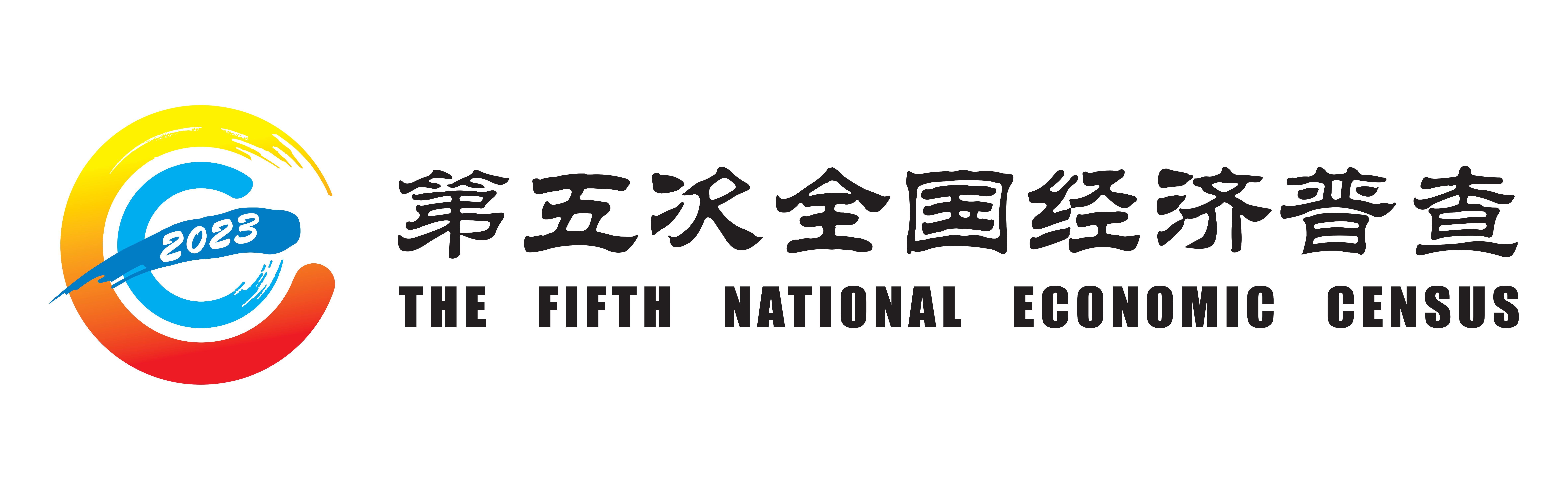 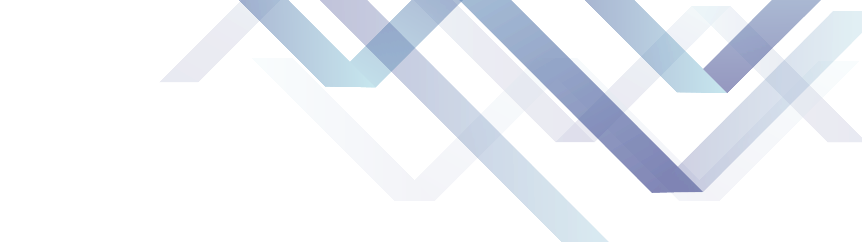 利润表
一般企业财务报表格式
（会企02表）
营业利润恒等式
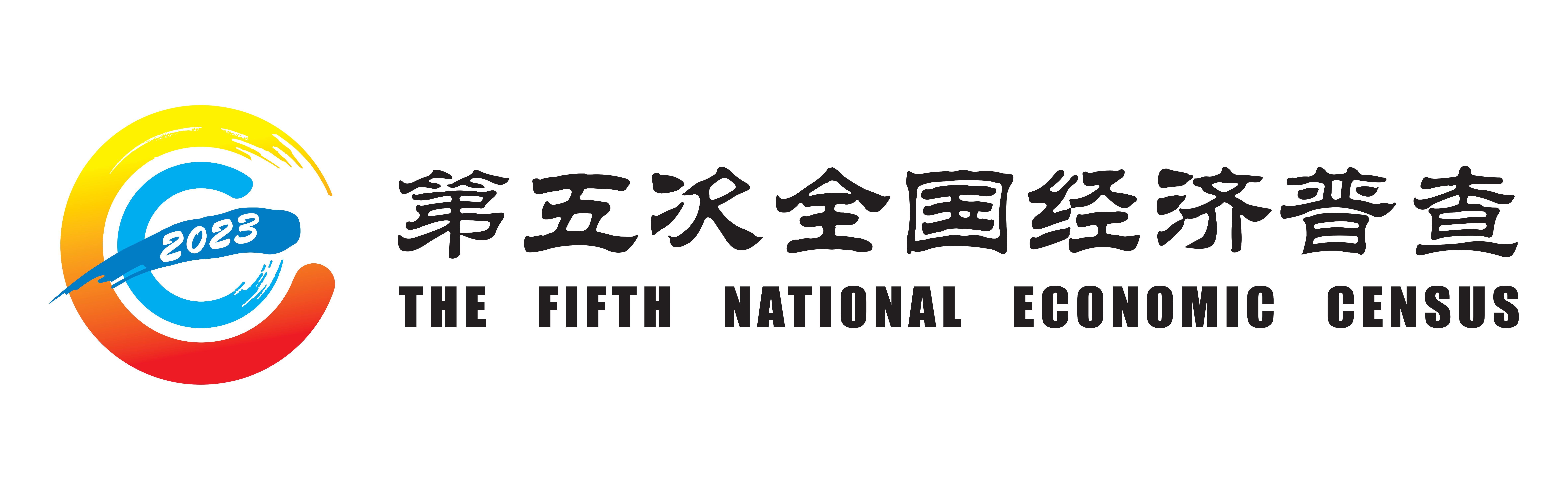 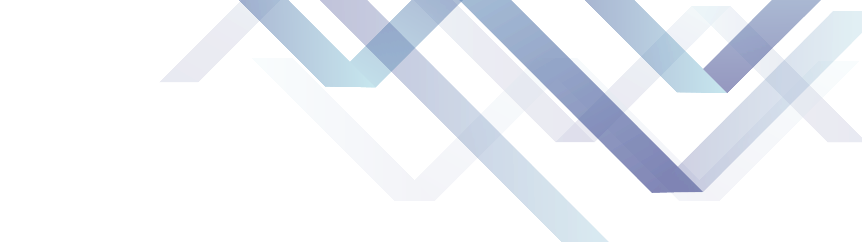 损益类—损失
信用减值损失：指企业按照《企业会计准则第22号——金融工具确认和计量》(财会〔2017〕7 号)的要求计提的各项金融工具减值准备所形成的预期信用损失。根据会计“利润表”中“信用减值损失”项目的本年累计数填报。如果会计“利润表”未设置该项目，填0。
资产减值损失：指企业计提各项资产减值准备所形成的损失。根据会计“利润表”中“资产减值损失”项目的本年累计数填报。如果会计“利润表”未设置该项目，填0。
注意：2022年统计年报中，“信用减值损失”和“资产减值损失”已改为损失以“-”号记，请正确填写
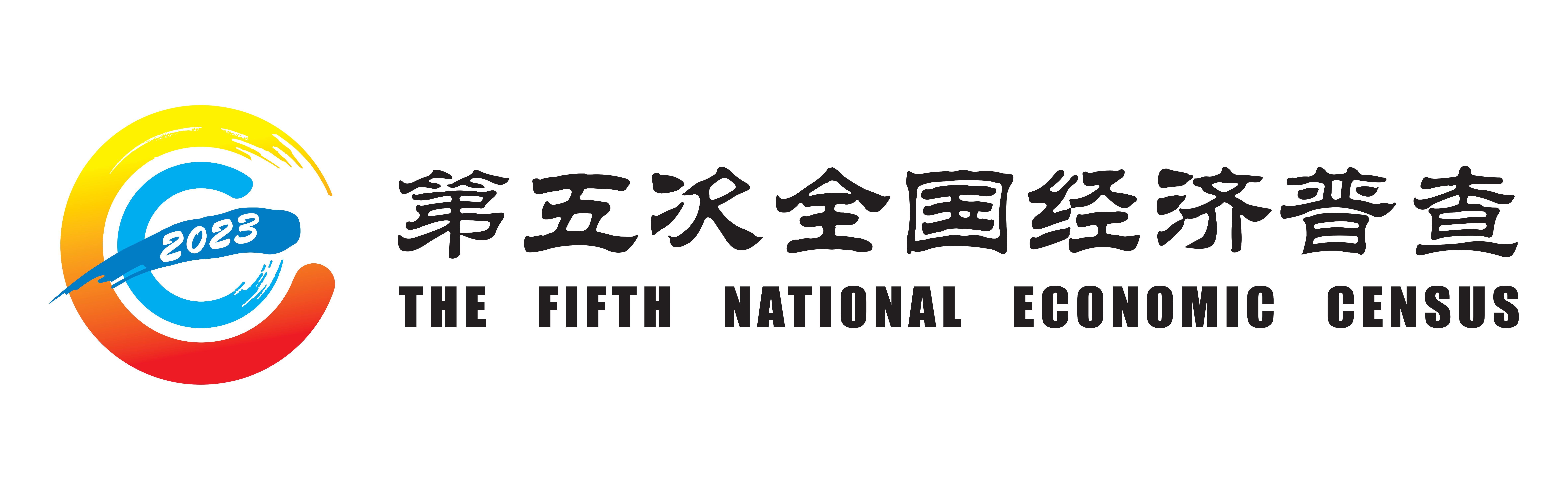 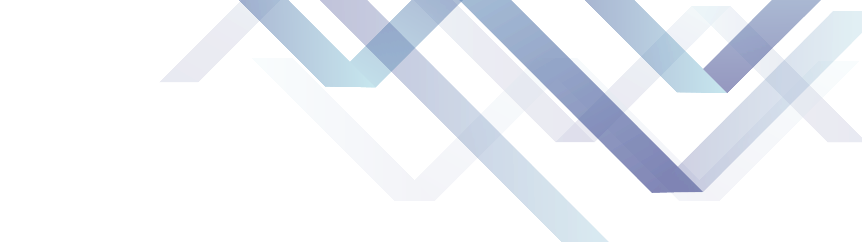 损益类—收益
净敞口套期收益：指净敞口套期下被套期项目累计公允价值变动转入当期损益的金额或现金流量套期储备转入当期损益的金额。
资产处置收益：指企业出售划分为持有待售的非流动资产（金融工具、长期股权投资和投资性房地产除外）或处置组时确认的处置利得或损失，以及处置未划分为持有待售的固定资产、在建工程、生产性生物资产及无形资产而产生的处置利得或损失。债务重组中因处置非流动资产产生的利得或损失和非货币性资产交换产生的利得或损失也包括在本项目内。
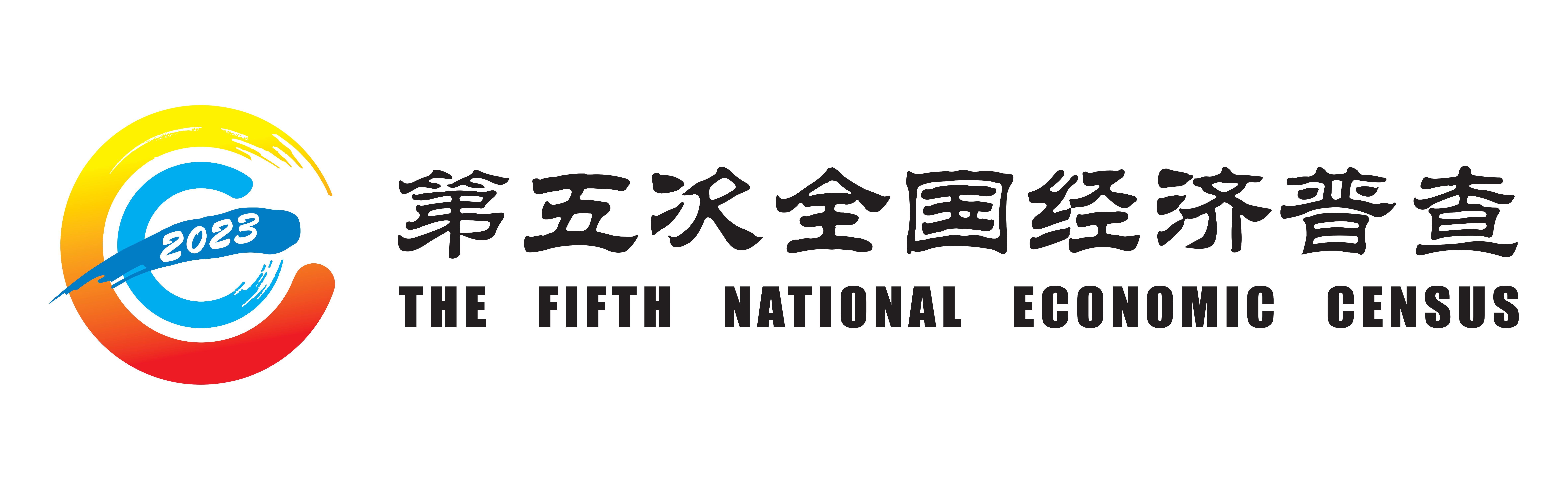 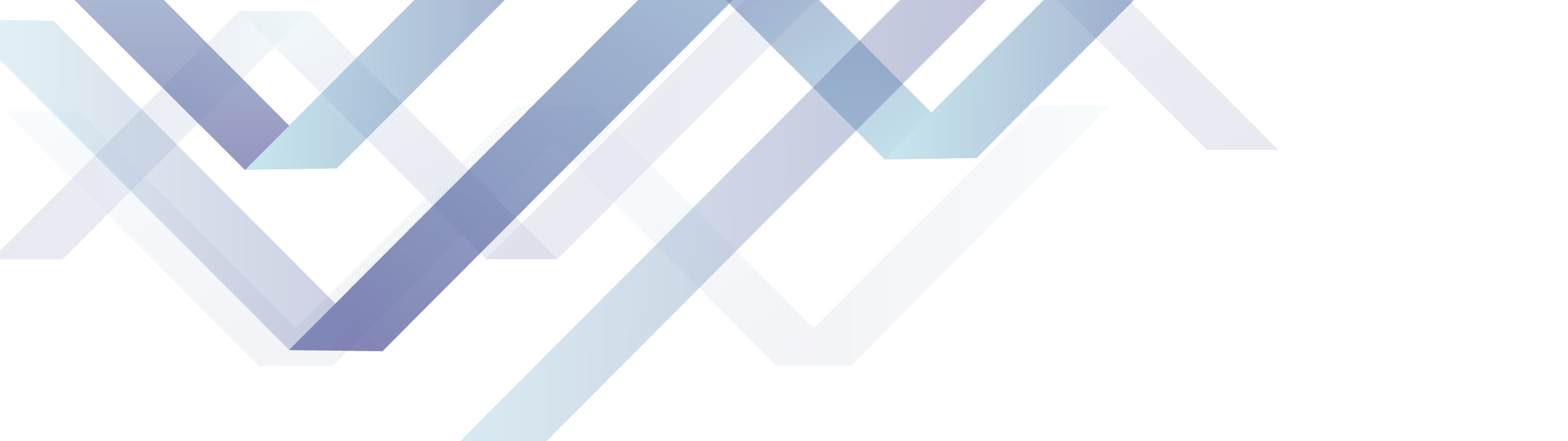 第三部分
企业法人主要经济指标
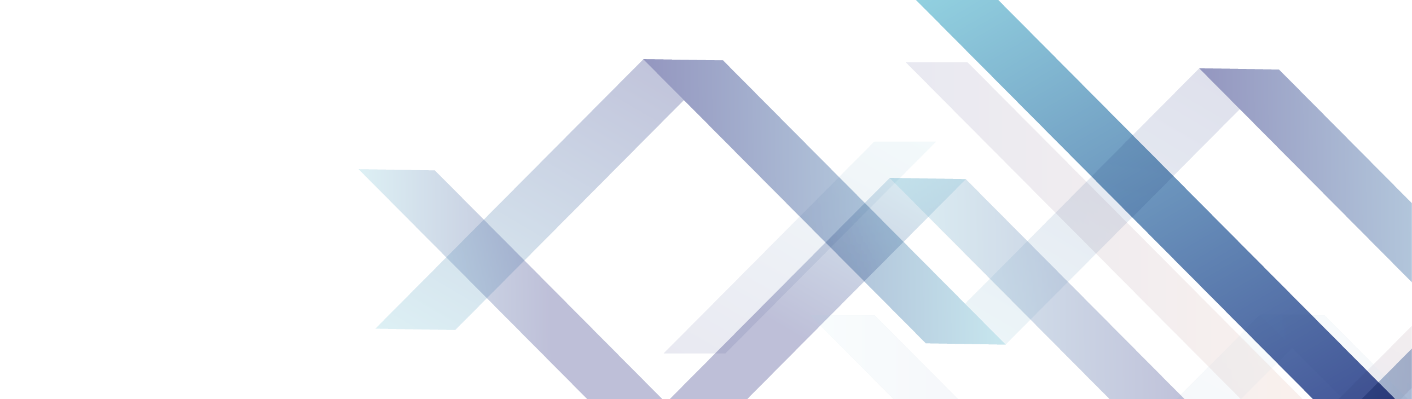 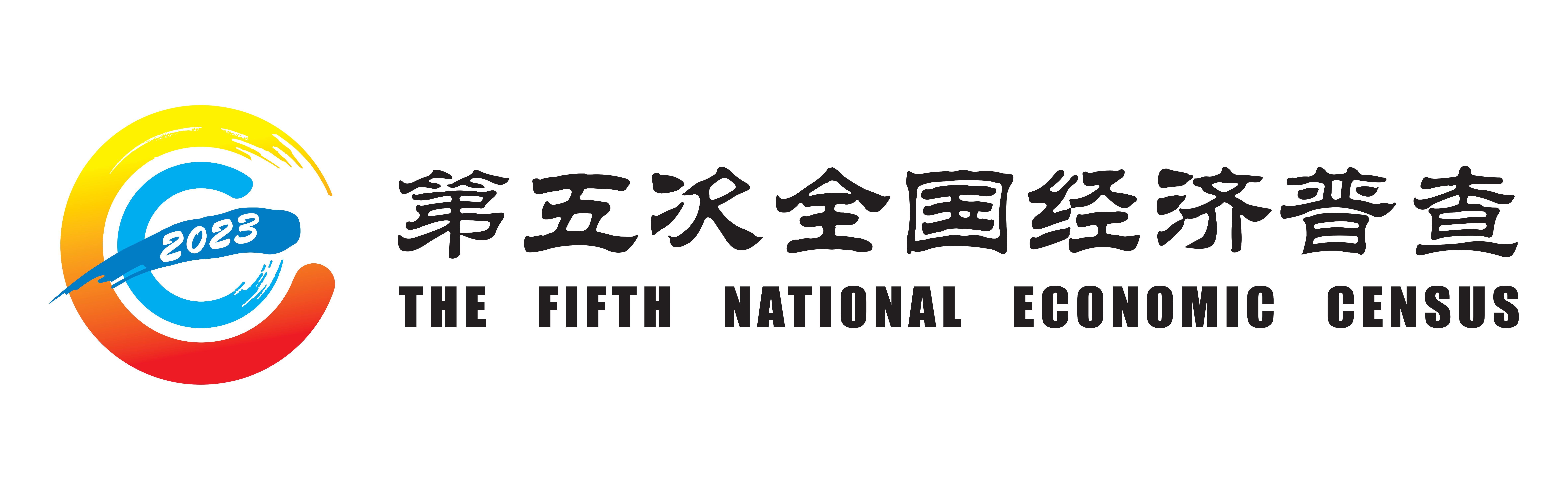 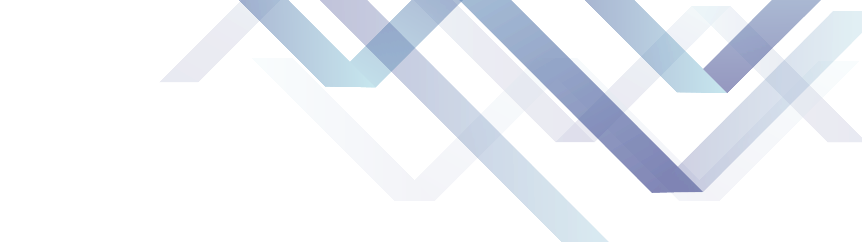 与第四次全国经济普查相比
新增指标概览
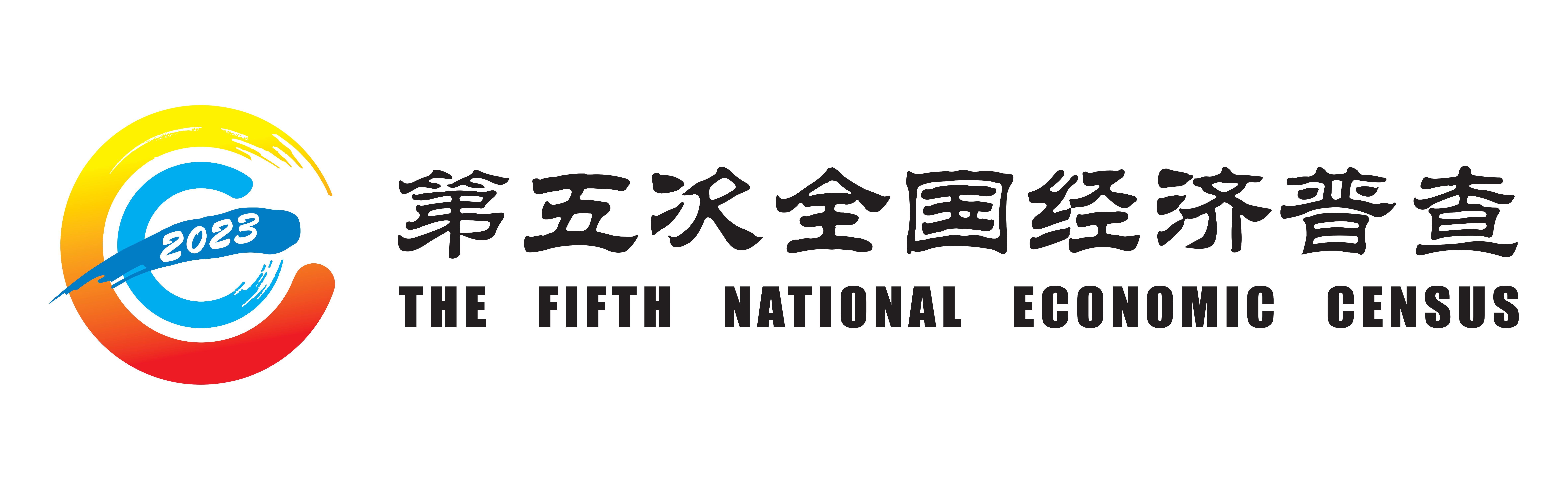 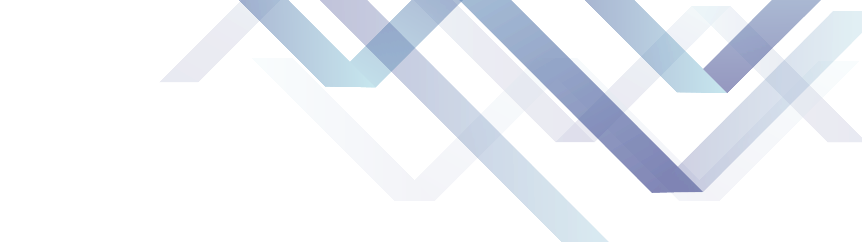 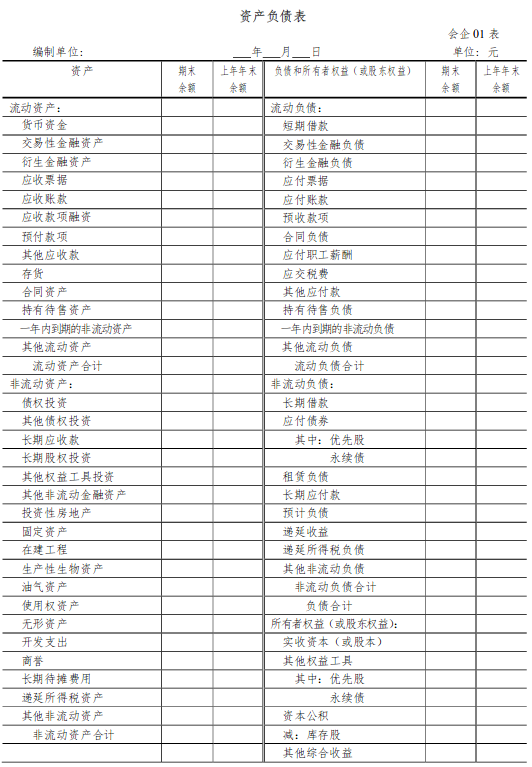 资产负债类指标
上述指标，除存货的其中项产成品外，均可根据《资产负债表》（会企01表）相关内容填报
产成品可根据会计“资产负债表”列示“产成品”或“库存商品”项目期末余额，或者会计“产成品”或“库存商品”科目的期末借方余额，减去为“产成品”或“库存商品”计提的存货跌价准备等填报
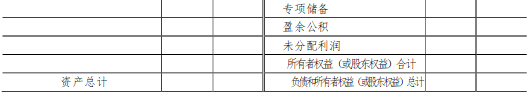 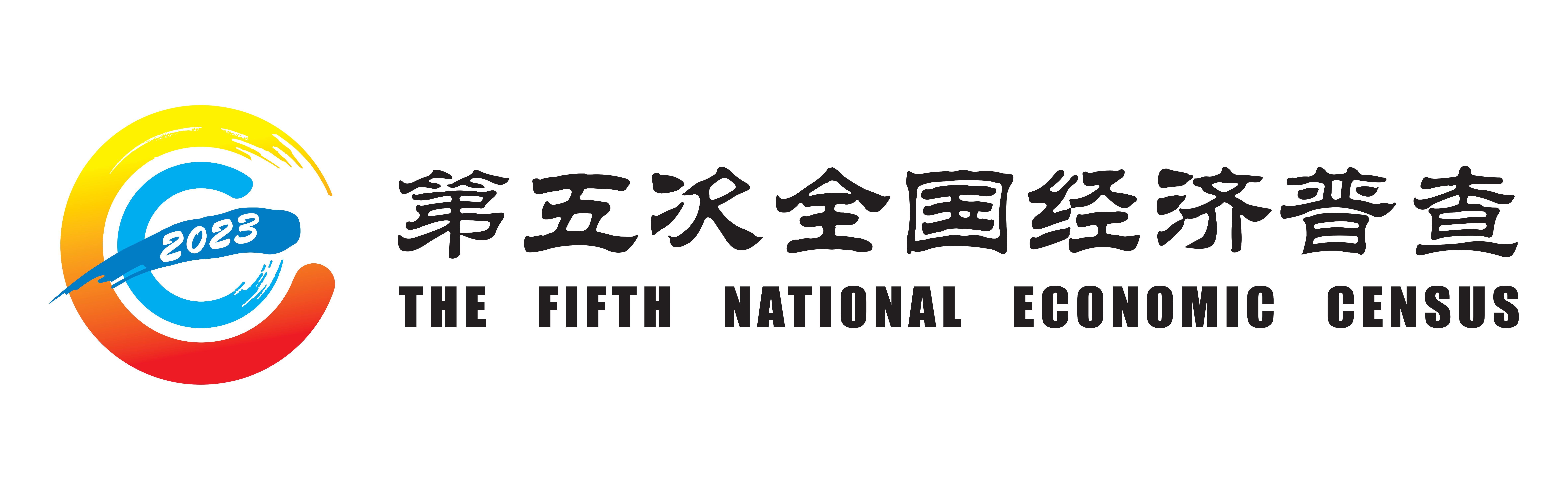 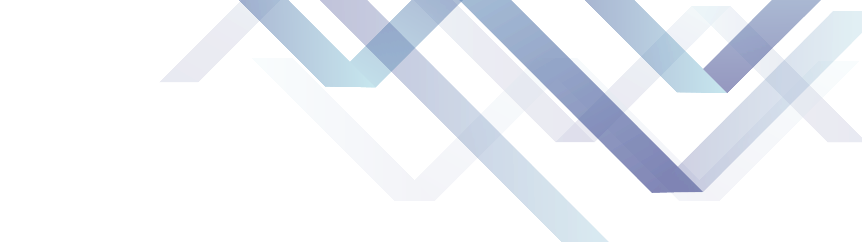 资产负债类
应收账款：企业因销售商品、提供服务等经营活动应收取的款项。根据会计“资产负债表”中“应收账款”项目的期末余额数填报
固定资产原值：指固定资产的成本，包括企业在购置、自行建造、安装、改建、扩建、技术改造某项固定资产时所发生的全部支出总额。根据财务报表附注、固定资产明细账或固定资产管理卡片填报
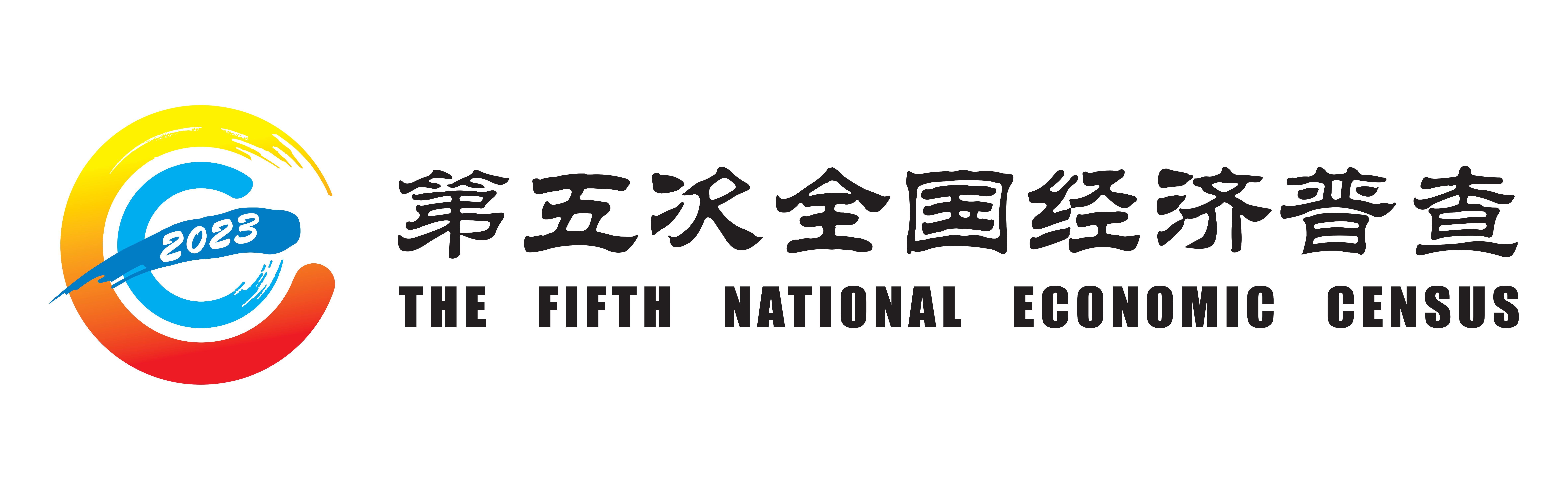 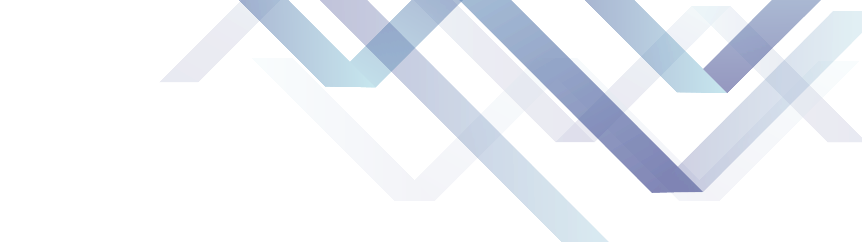 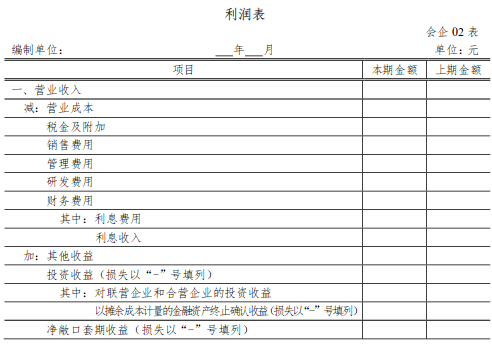 损益类指标
销售费用、管理费用、研发费用、财务费用、其他收益、利润总额等新增指标可根据《利润表》（会企02表）相关内容填报
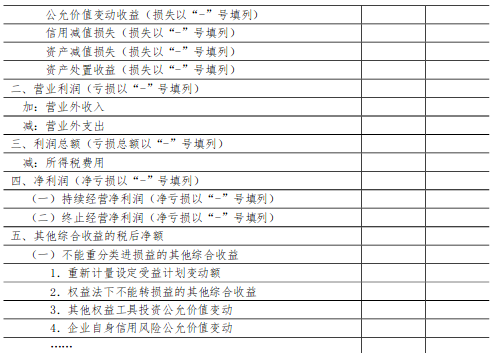 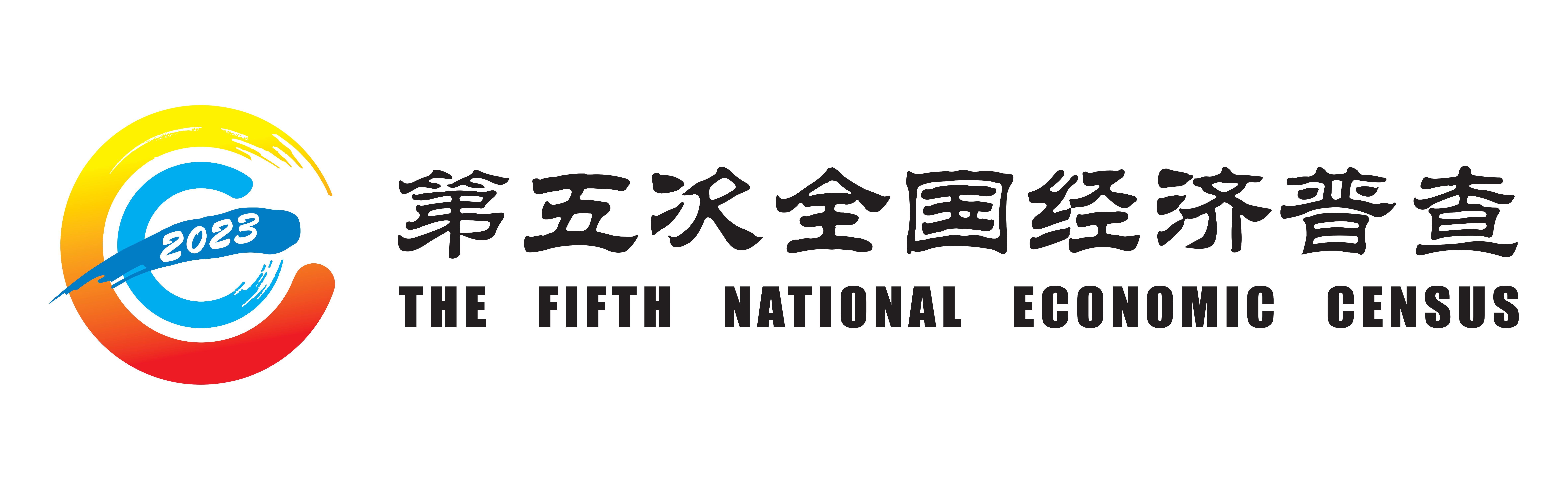 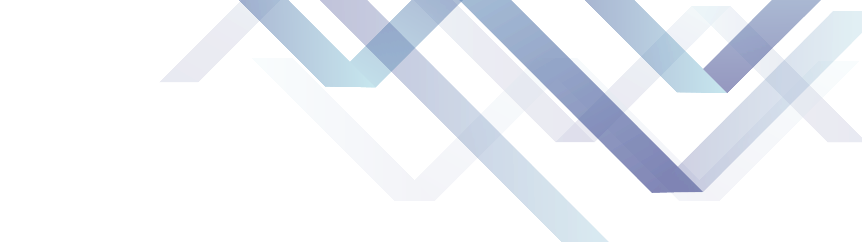 损益类—净服务收入
定义：指企业各类经营活动所确认的营业收入中，单纯反映提供服务所获得的收入，不应包含经营或外包农林牧渔业、采矿业、制造业、电力、热力、燃气及水生产和供应业、建筑业、批发和零售业、住宿和餐饮业、金融业、房地产和开发经营业、土地出让活动（“八业”）所确认的收入，以及财政拨款、政府补助、投资收益、股权分红等相关收入、也不应包括代收代付、代开票、代管代运货物等带来的营业收入（“五代”）
填报方法：根据会计“营业收入”明细账二级科目本年累计数分析填报，数额应不大于营业收入
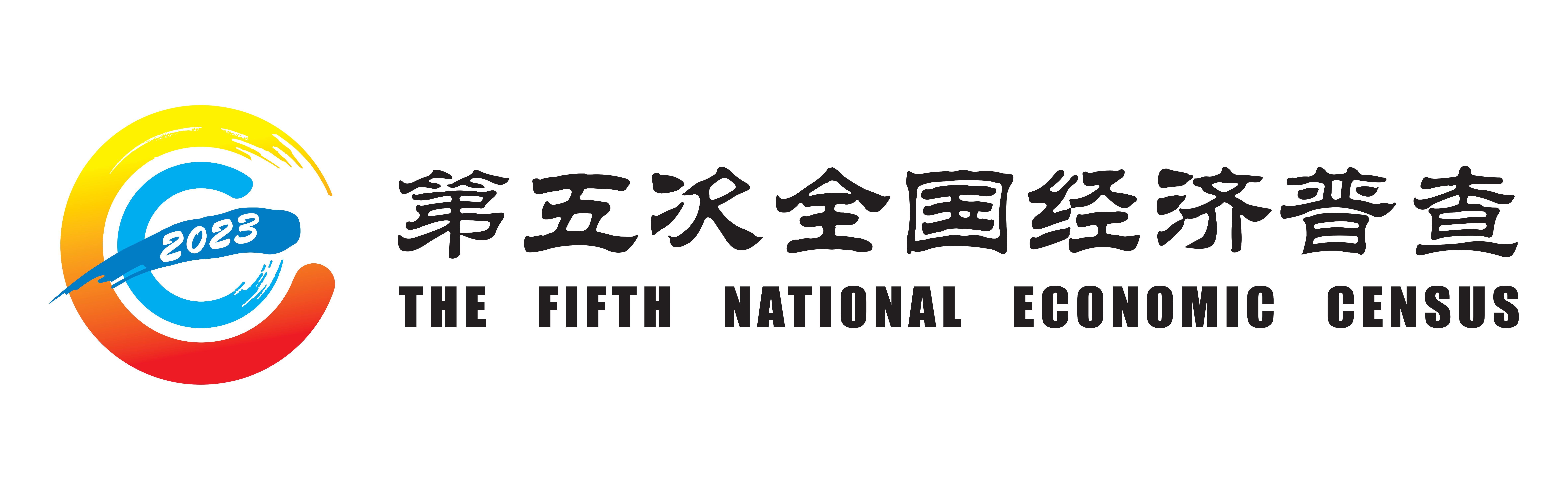 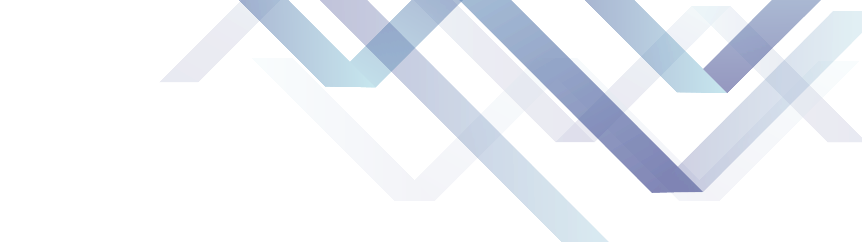 损益类—费用
销售费用：指企业在销售商品和材料、提供劳务的过程中发生的各种费用
管理费用：指企业为组织和管理企业生产经营所发生的费用，不包含研发费用（执行《小企业会计准则》或其他企业会计制度应剔除“研发费用”后填报）
研发费用：指企业在新知识、新技术、新产品、新工艺等的研究与开发过程中发生的费用化支出，以及计入“管理费用”会计科目的企业自行开发无形资产的摊销
财务费用：指企业为筹集生产经营所需资金等而发生的筹资费用
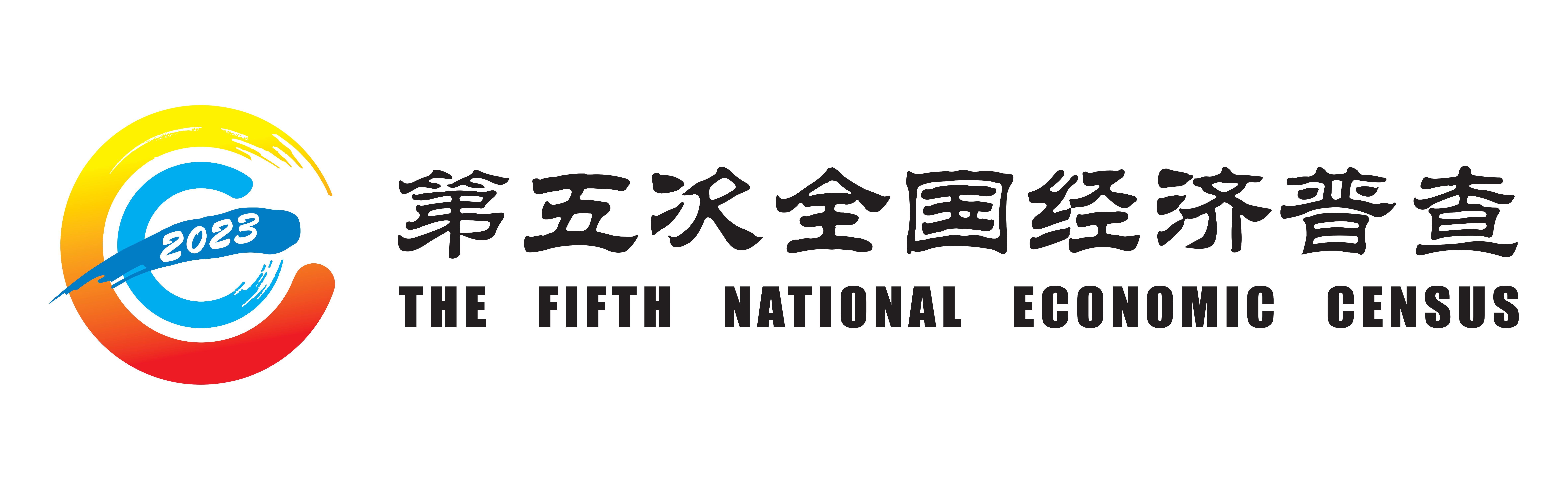 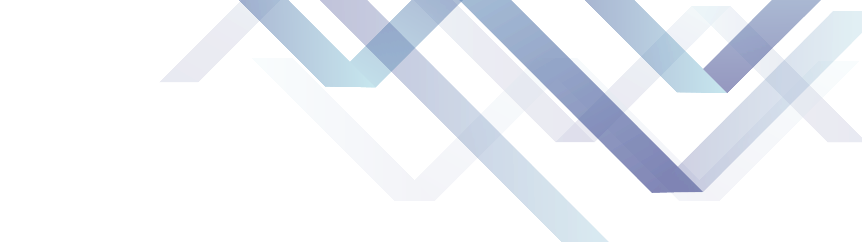 损益类—其他收益、利润总额
其他收益：指计入其他收益的政府补助，以及其他与日常活动相关且计入其他收益的项目
利润总额：指企业在一定会计期间的经营成果，是生产经营过程中各种收入扣除各种耗费后的盈余，反映企业在报告期内实现的盈亏总额
利润总额=营业利润+营业外收入-营业外支出
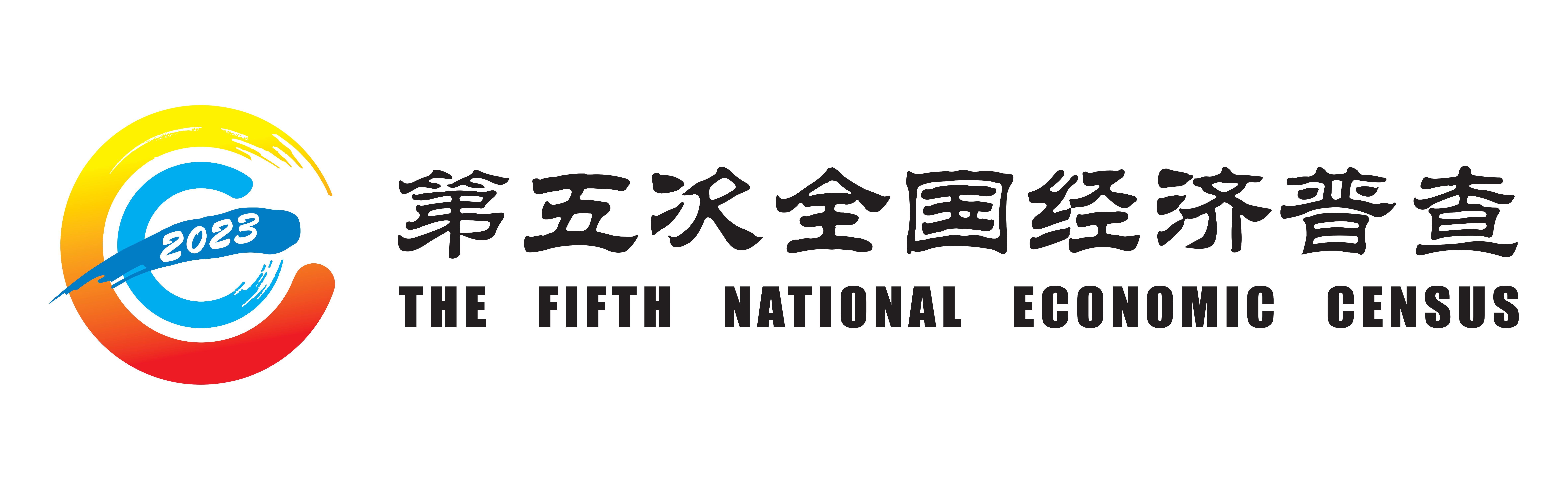 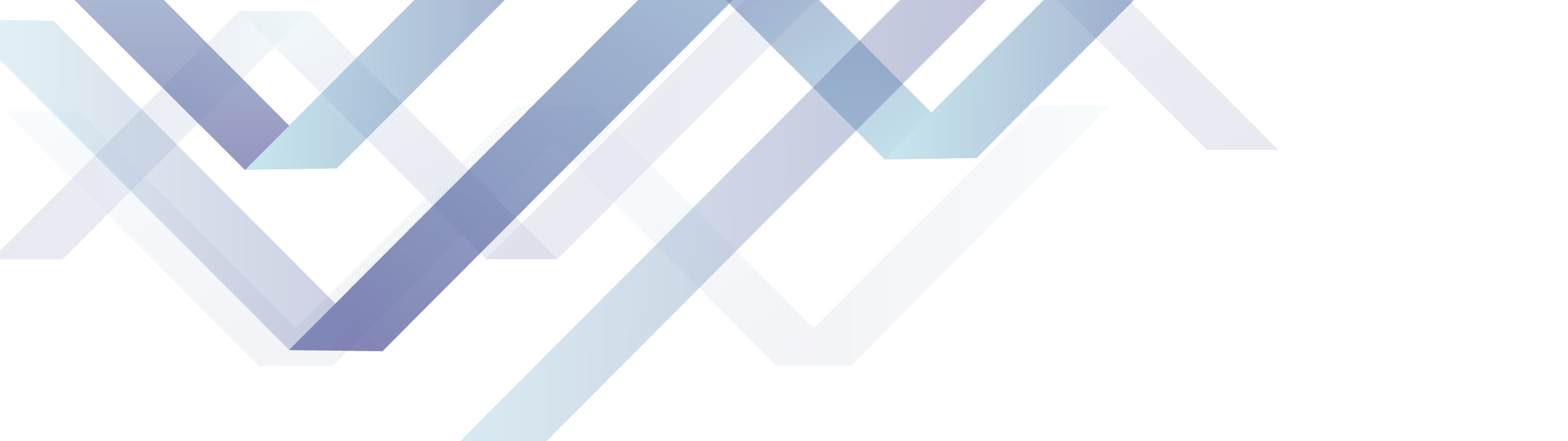 第四部分
行政事业单位主要经济指标
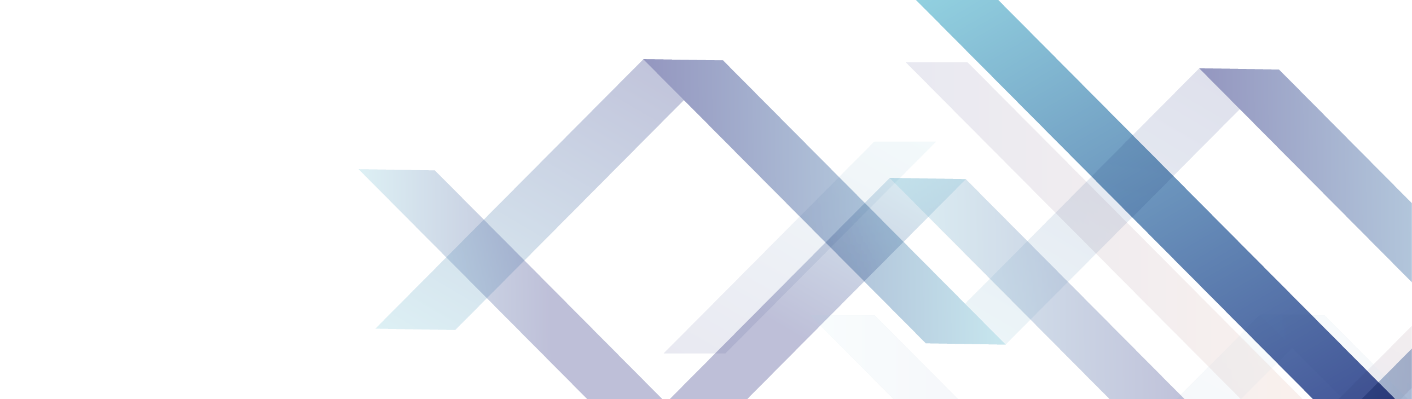 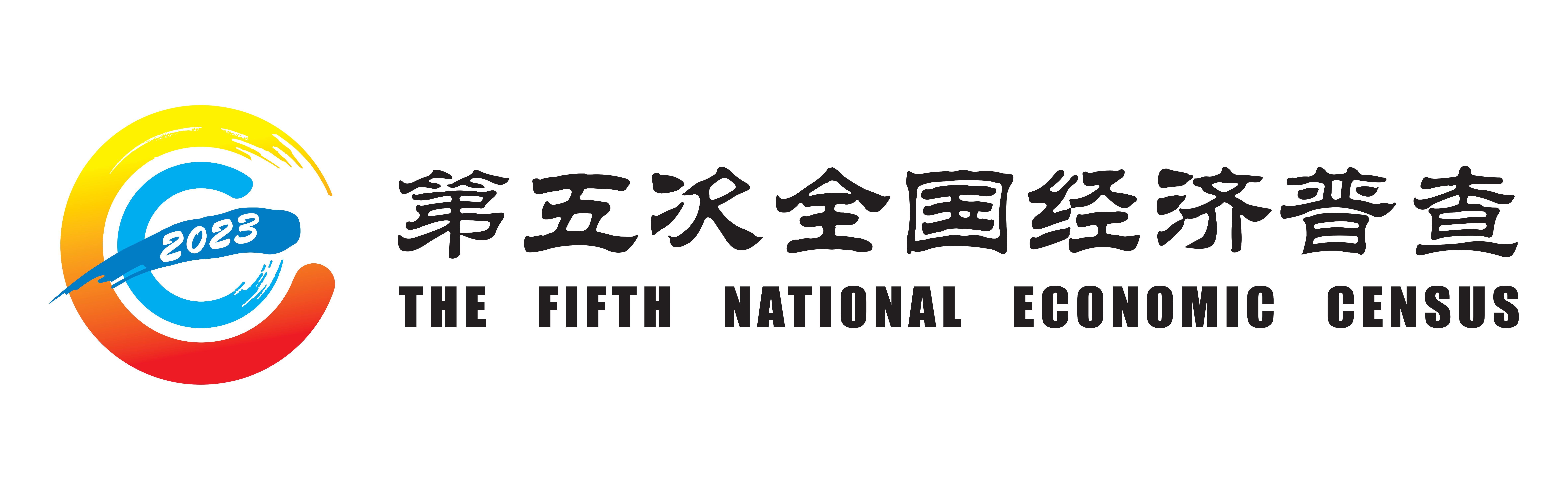 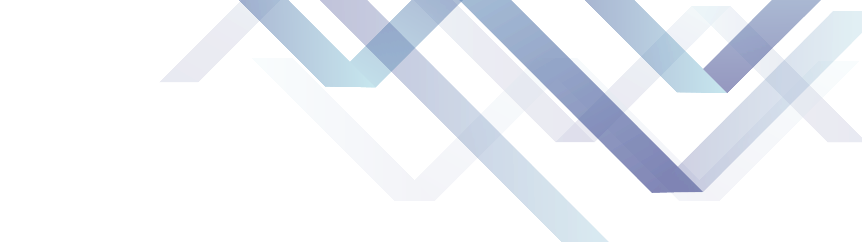 背景
2017年10月24日，财政部发布《关于印发〈政府会计制度——行政事业单位会计科目和报表〉的通知》（财会〔2017〕25号），单位会计核算应当具备财务会计与预算会计双重功能，实现财务会计与预算会计适度分离并相互衔接，全面、清晰反映单位财务信息和预算执行信息
2018年8月16日，财政部发布《关于贯彻实施政府会计准则制度的通知》（财会〔2018〕21号）。自2019年1月1日起在全国各级各类行政事业单位全面施行
执行政府会计准则制度的单位，不再执行《事业单位会计准则》《行政单位会计制度》《事业单位会计制度》等制度
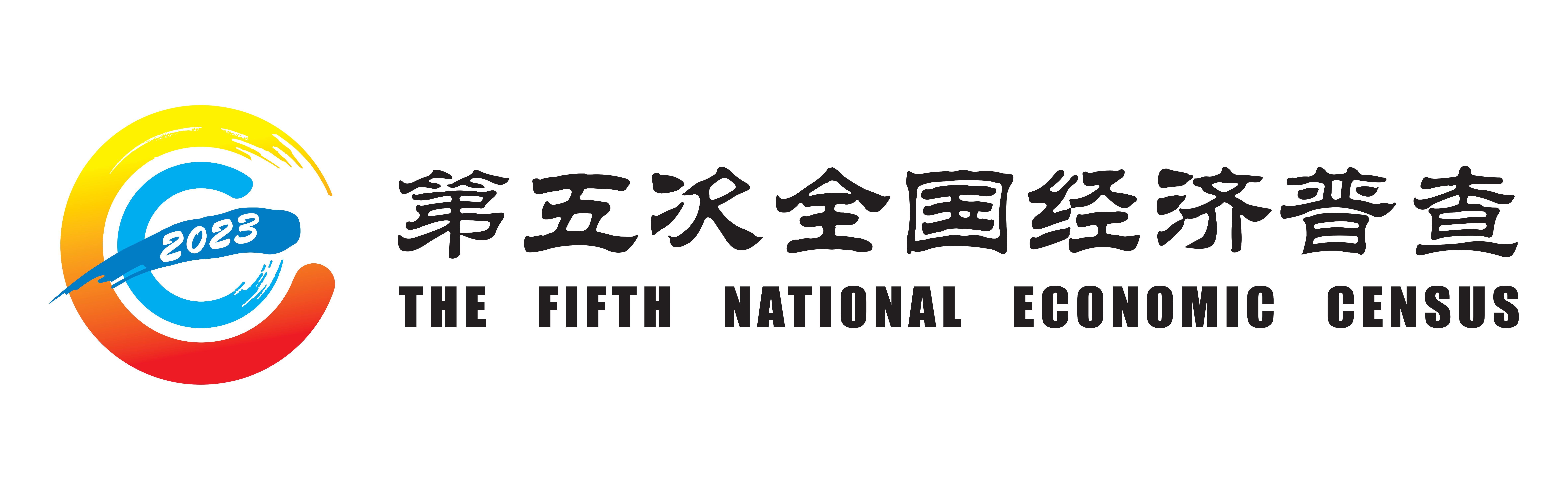 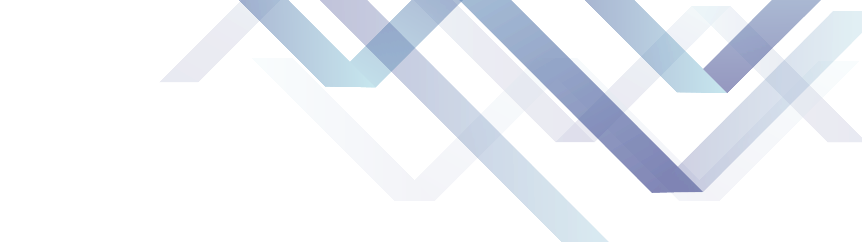 与第四次全国经济普查相比
资产负债-新增
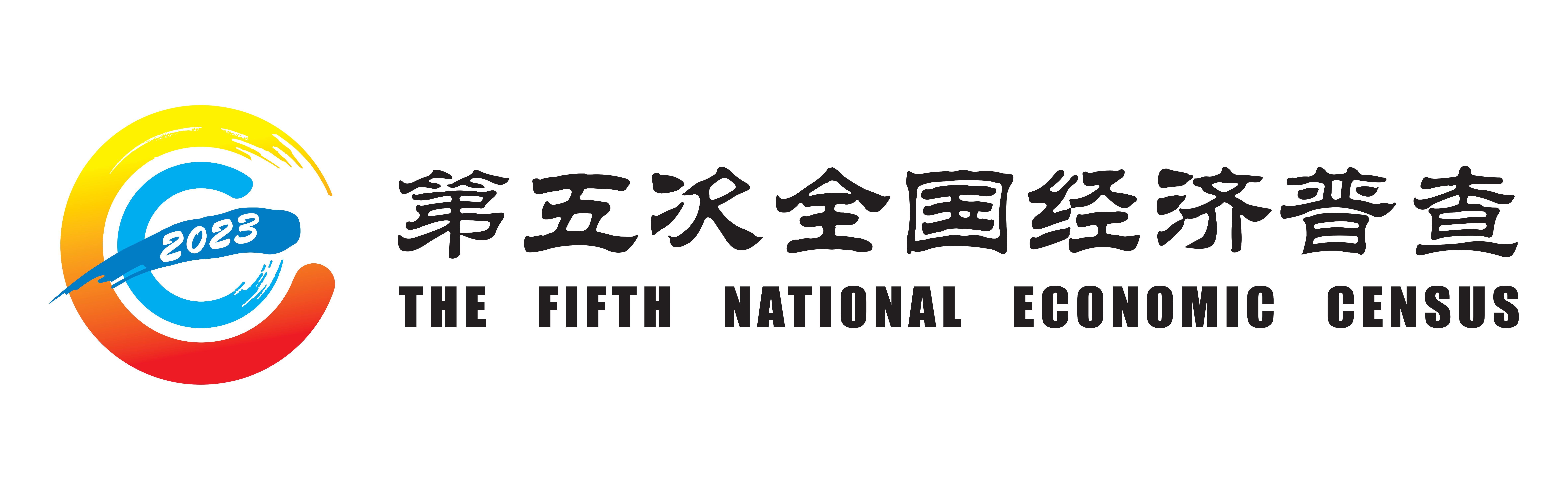 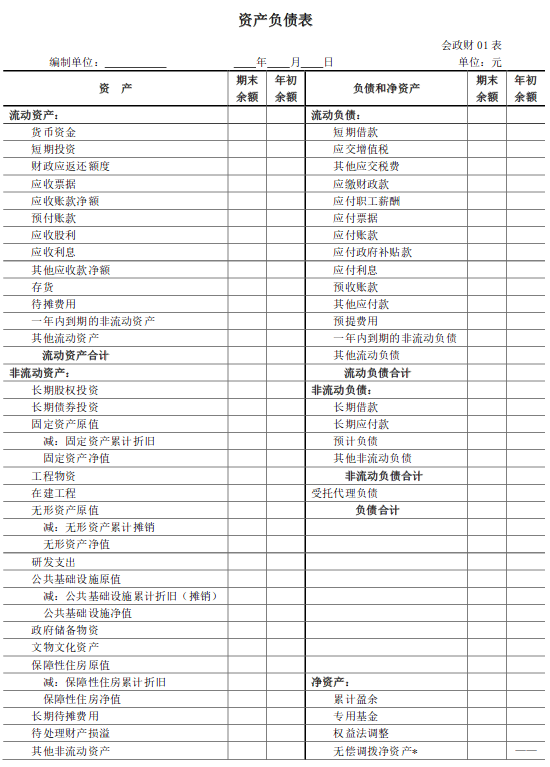 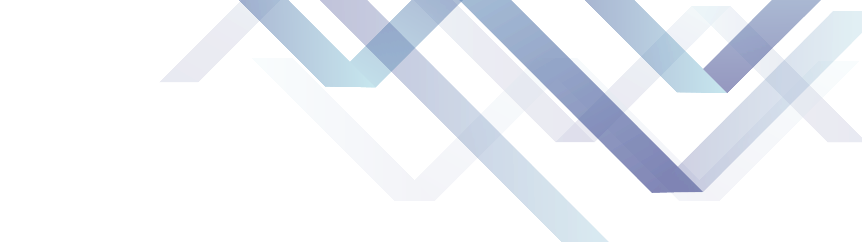 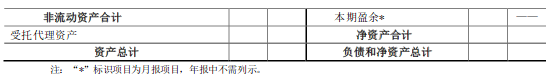 157页
资产负债类指标
除固定资产原值的其中项、本年折旧、无形资产的其中项外，均可根据《资产负债表》（会政财01表）相关内容填报
固定资产原值的其中项、累计折旧、本年折旧可通过固定资产台账或固定资产管理卡片进行填报
无形资产的其中项可通过有关二级科目的期末余额数归并填报
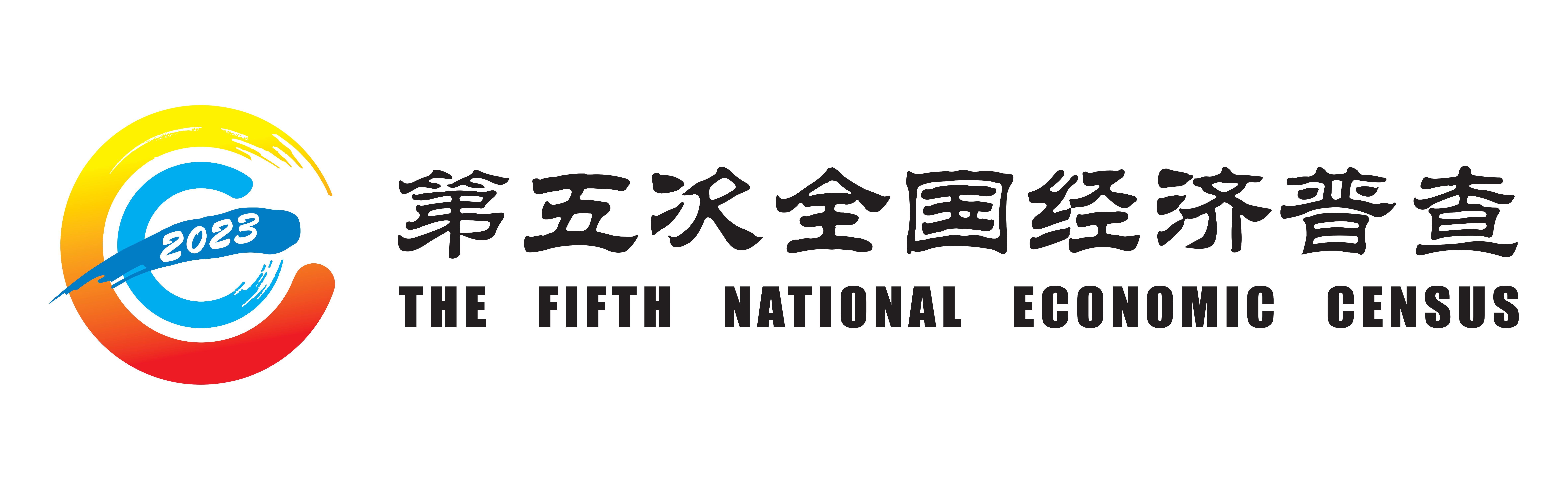 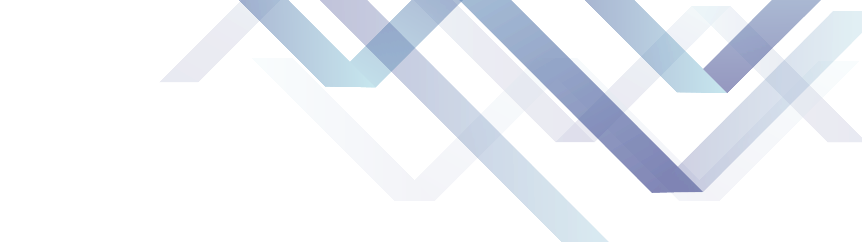 与第四次全国经济普查相比
收支类指标
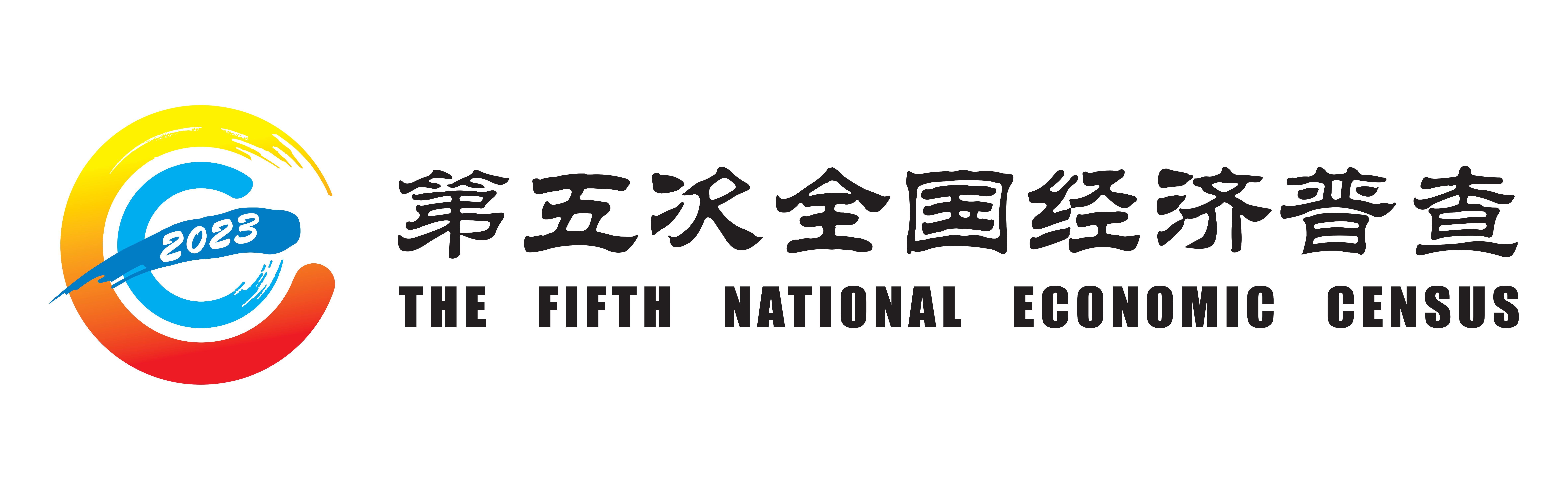 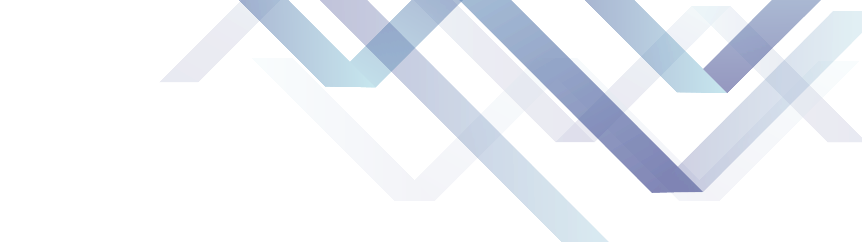 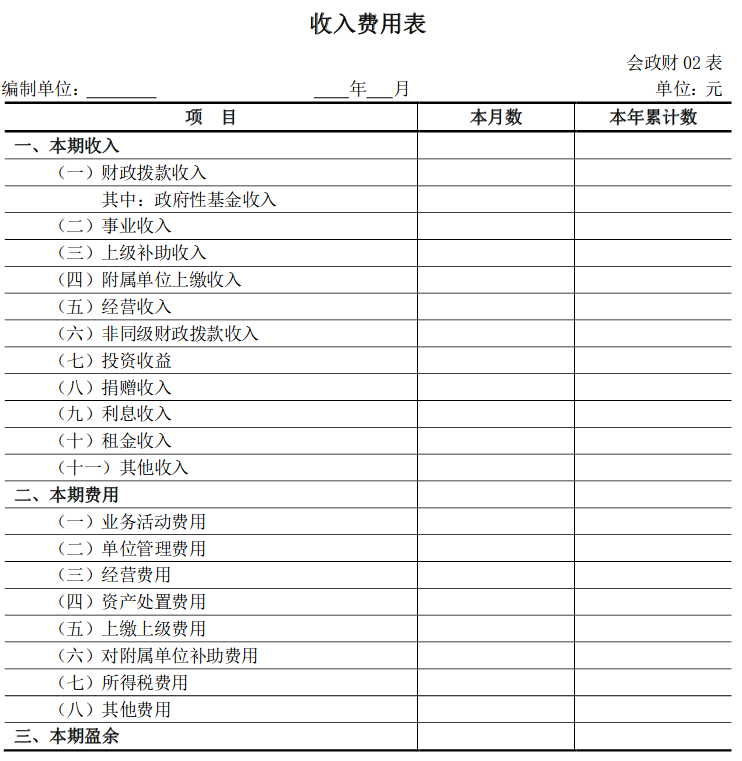 158页
收支类指标
本年收入合计、财政拨款收入、事业收入、经营收入、本年支出、经营支出可根据《收入费用表》（会政财02表）相关内容填报
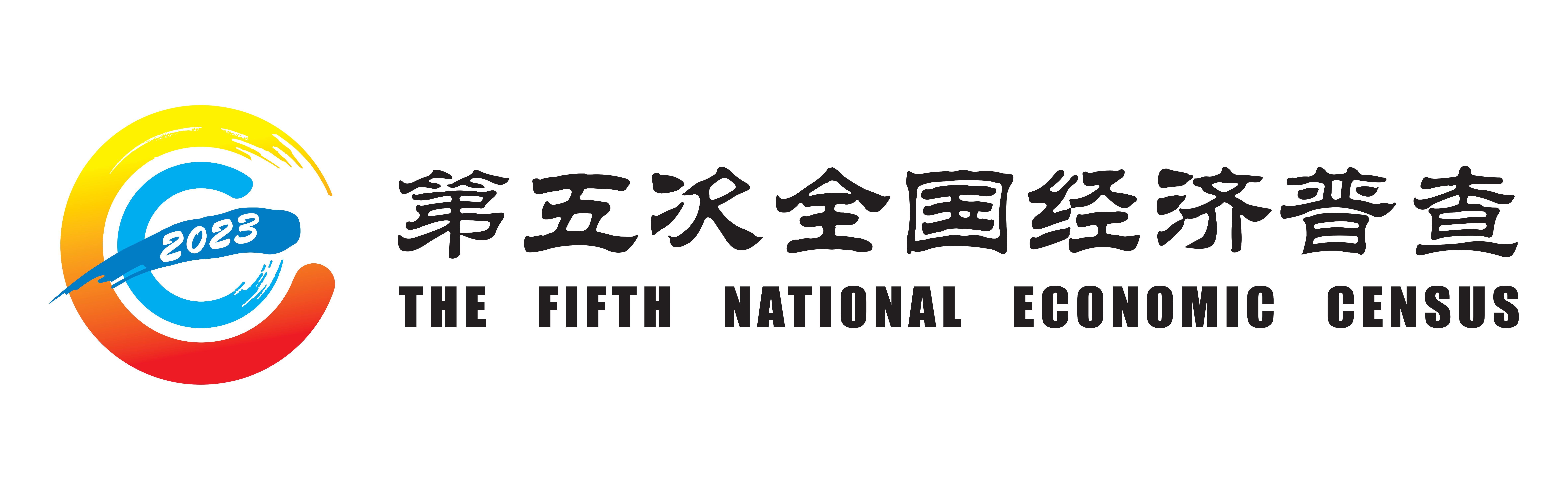 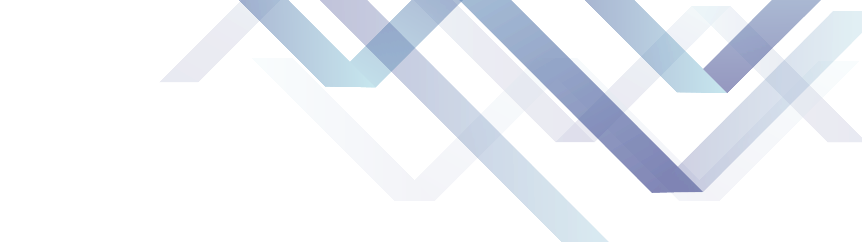 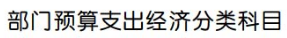 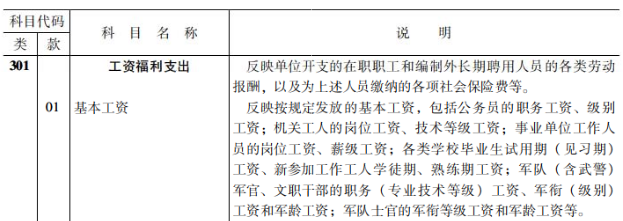 收支类指标
工资福利支出、商品和服务支出、对个人和家庭的补助及其中项可根据《部门预算支出经济分类科目》相关内容填报
《部门预算支出经济分类科目》可参考财政部每年发布的《政府收支分类科目》，最新的为2023年（144页左右）
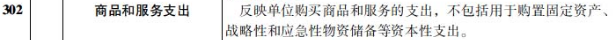 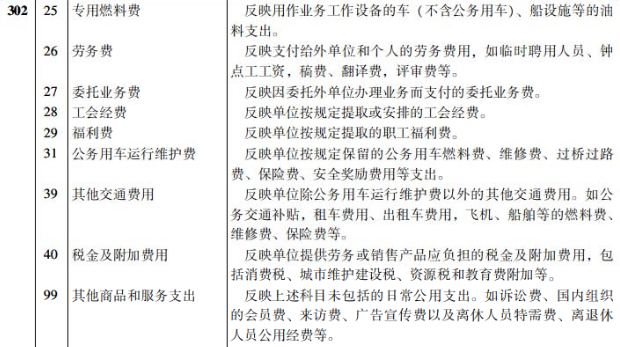 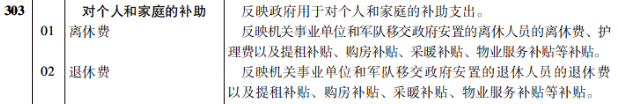 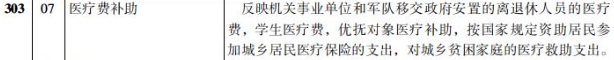 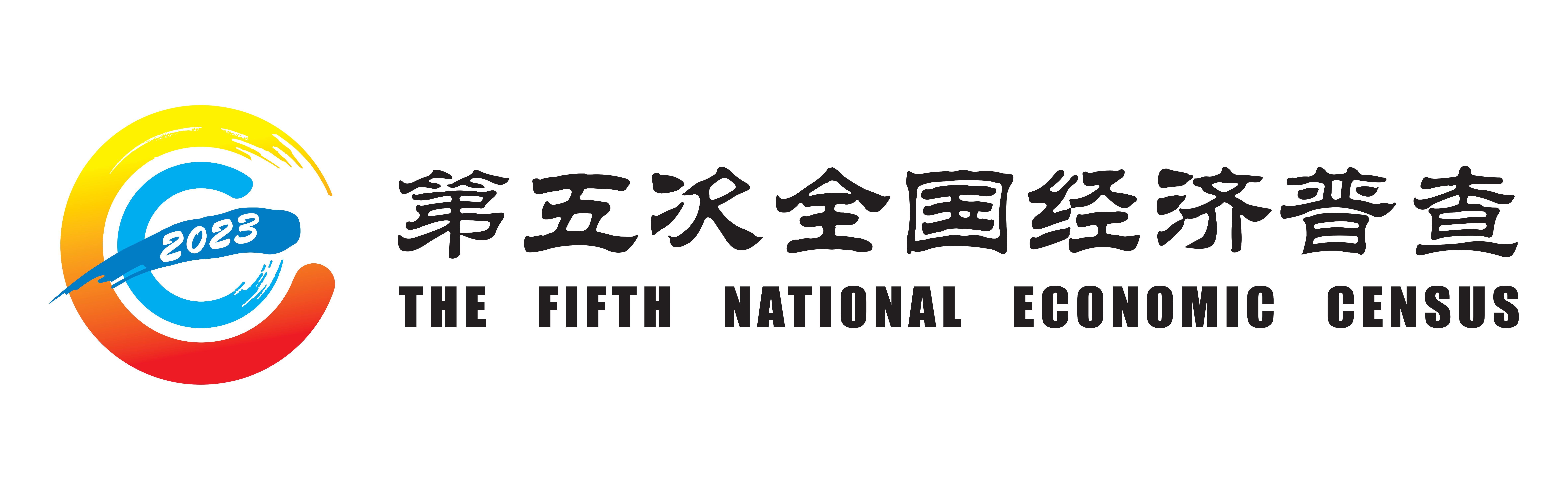 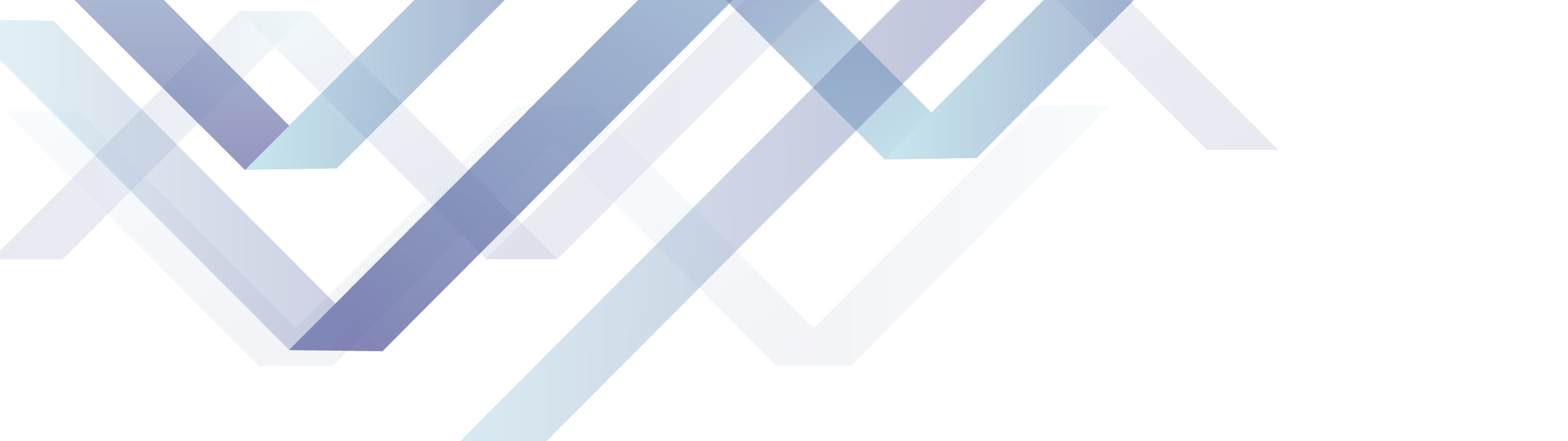 第五部分
民间非营利组织主要经济指标
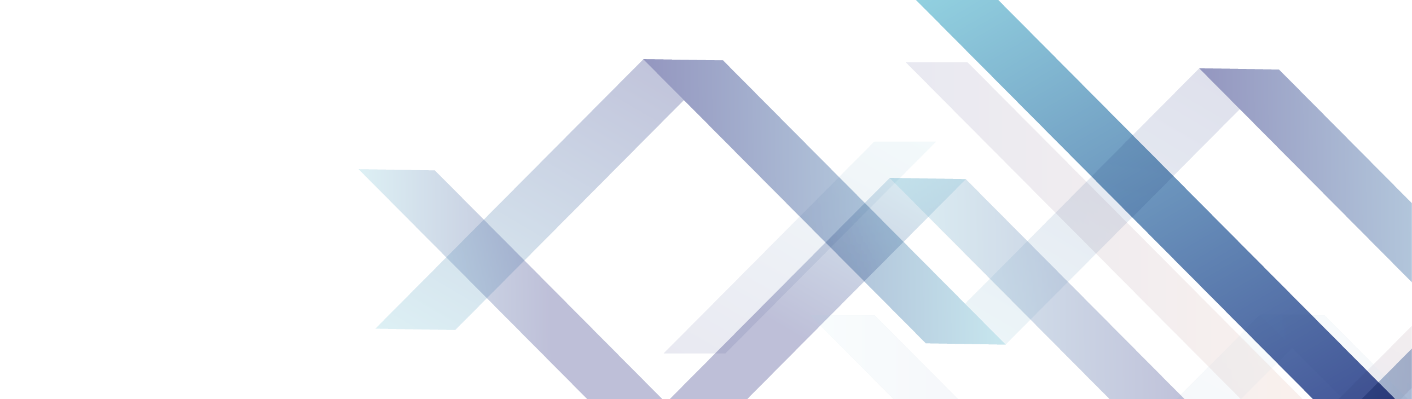 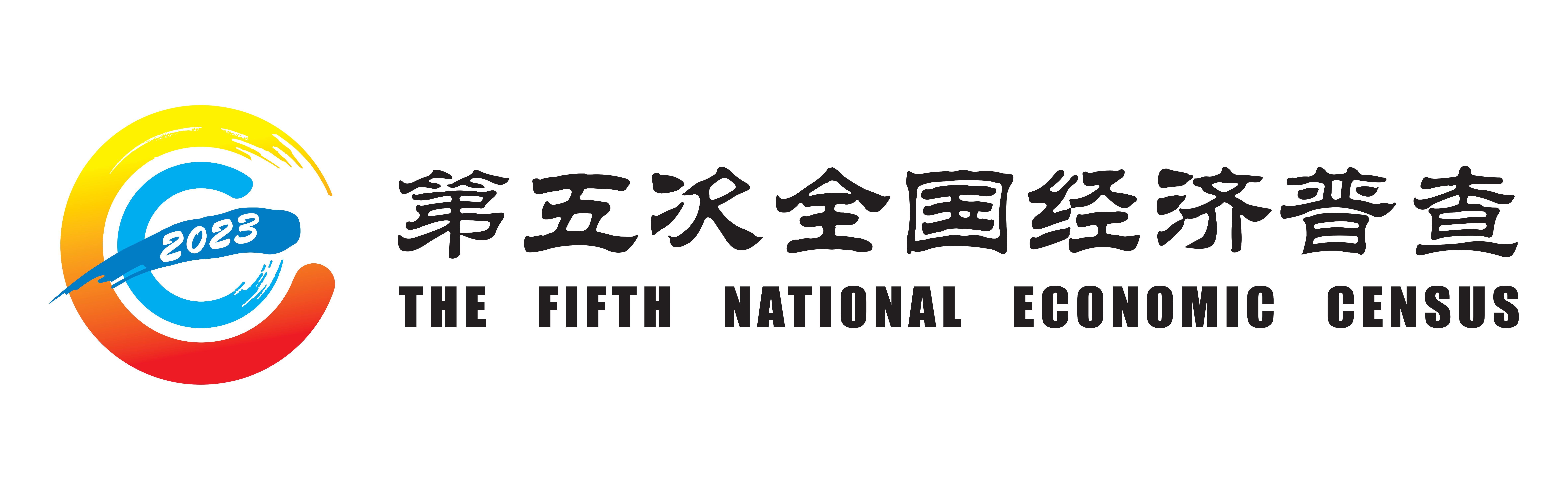 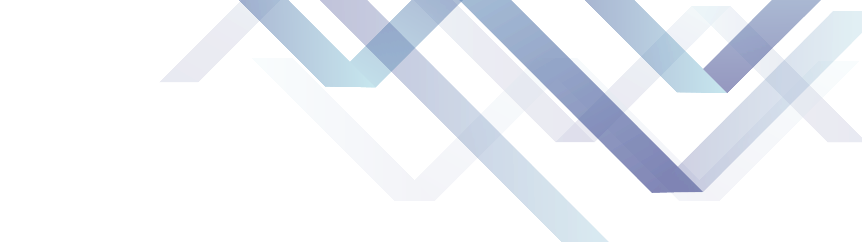 背景
2004年8月18日，财政部发布《关于印发〈民间非营利组织会计制度〉的通知》（财会〔2004〕7号），自2005年1月1日起执行
适用本制度的民间非营利组织应当同时具备以下特征：该组织不以营利为宗旨和目的，资源提供者向该组织投入资源不取得经济回报，资源提供者不享有该组织的所有权
根据《民间非营利组织会计制度》的《资产负债表》（会民非01表）和《业务活动表》（会民非02表）填报
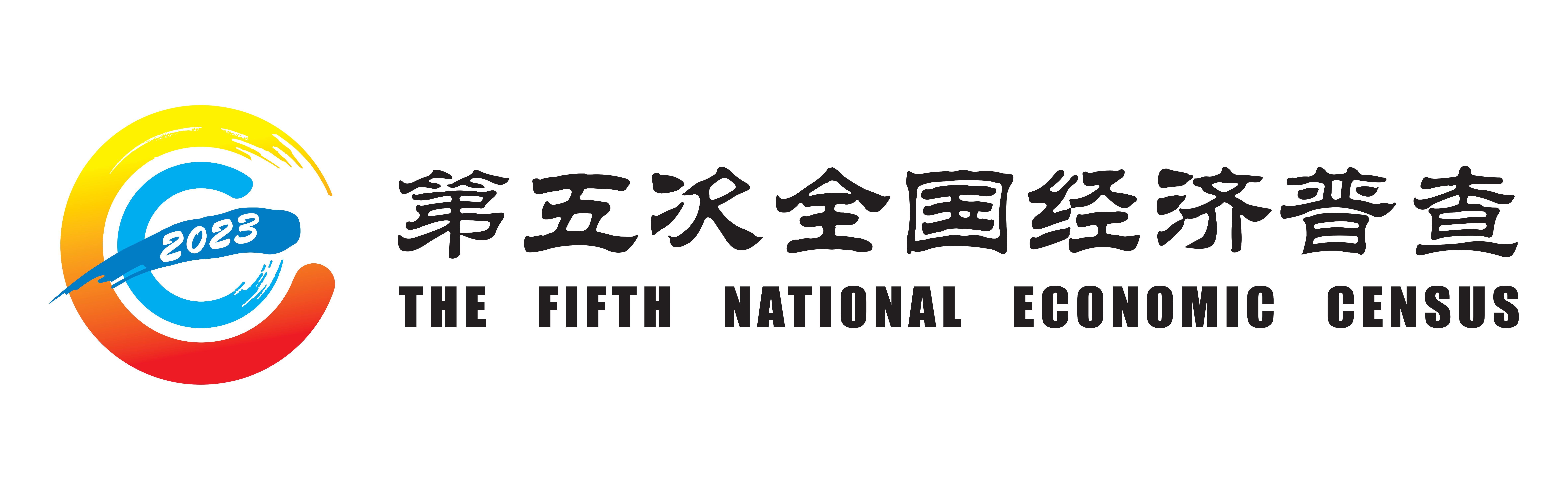 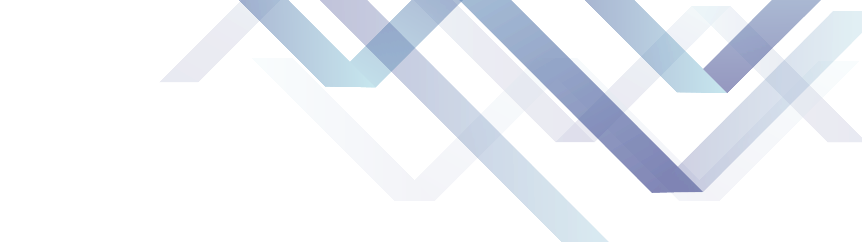 与第四次全国经济普查相比
资产负债-新增
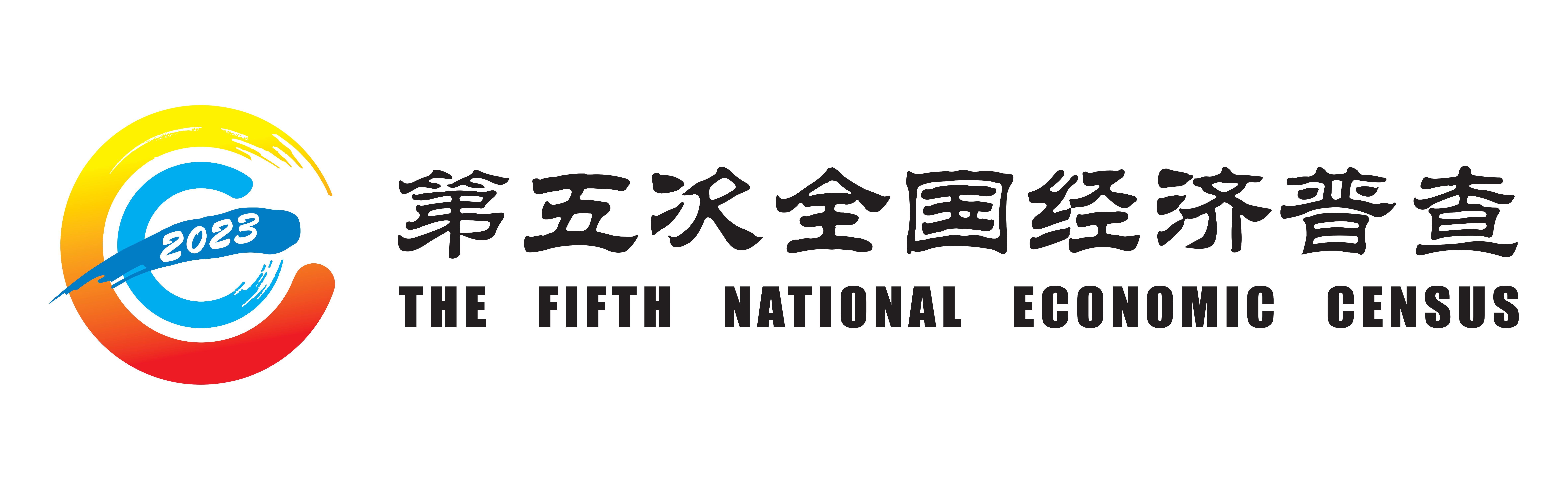 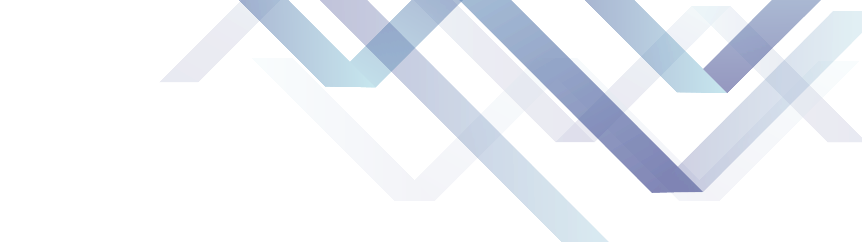 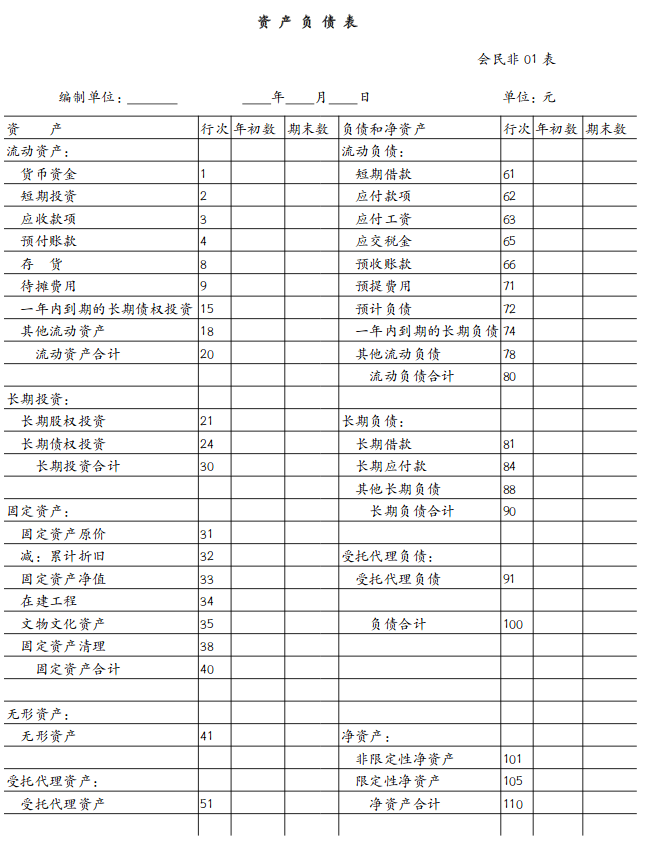 资产负债类指标
107页
资产负债类指标可根据《资产负债表》（会民非01表）填报，净资产变动额见《业务活动表》（会民非02表）
固定资产原值的其中项、累计折旧、本年折旧可通过通过固定资产台账或固定资产管理卡片进行填报
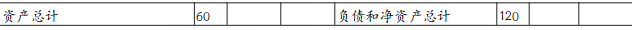 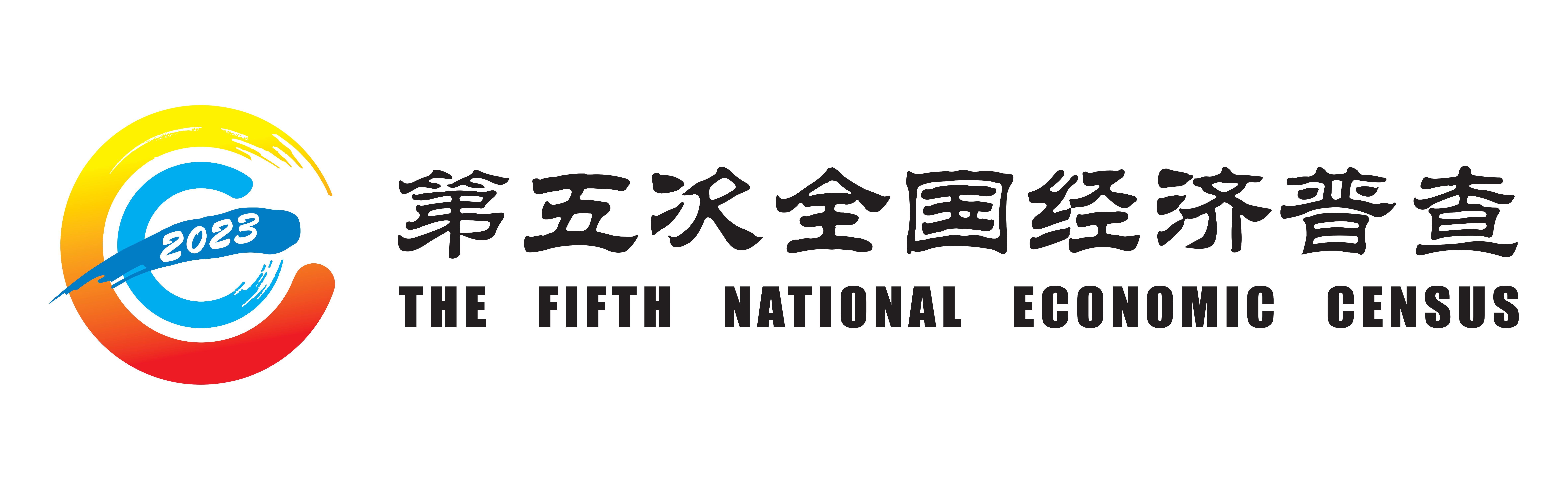 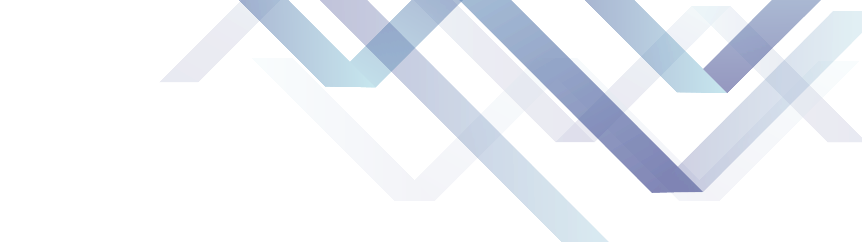 与第四次全国经济普查相比
损益-新增
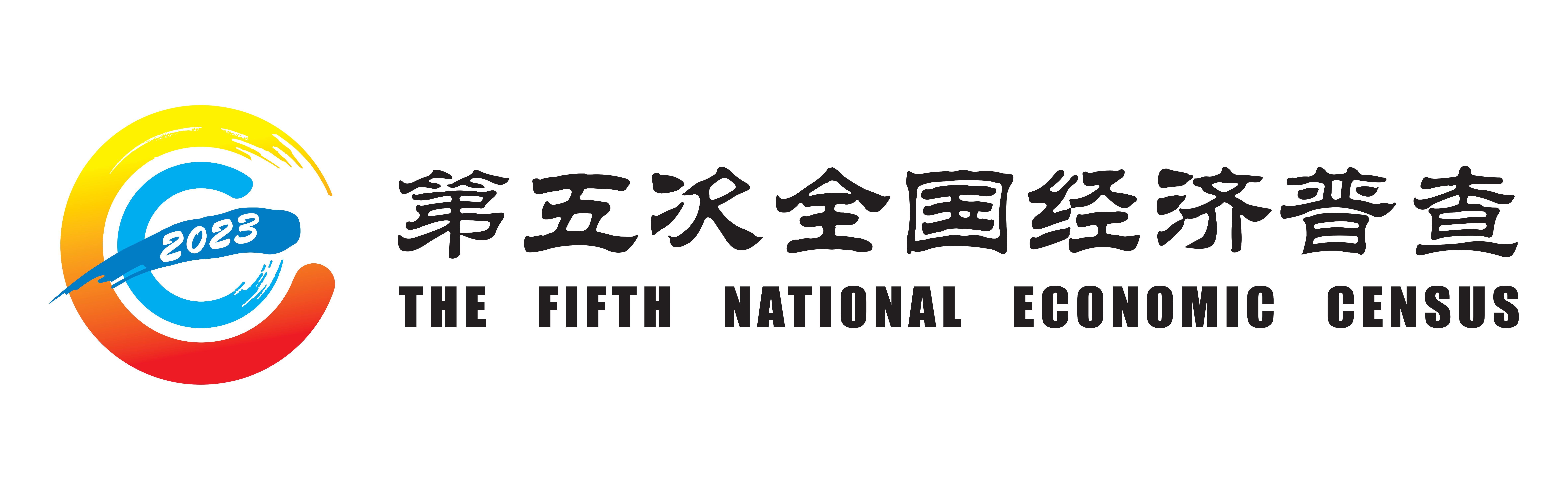 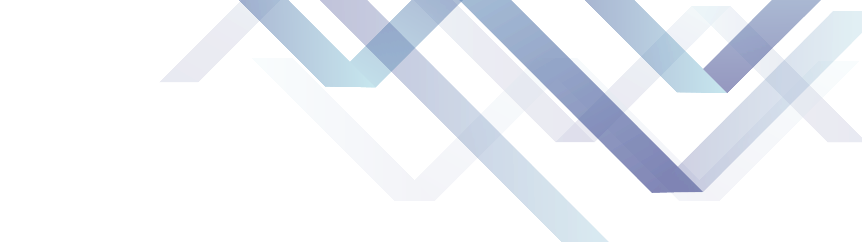 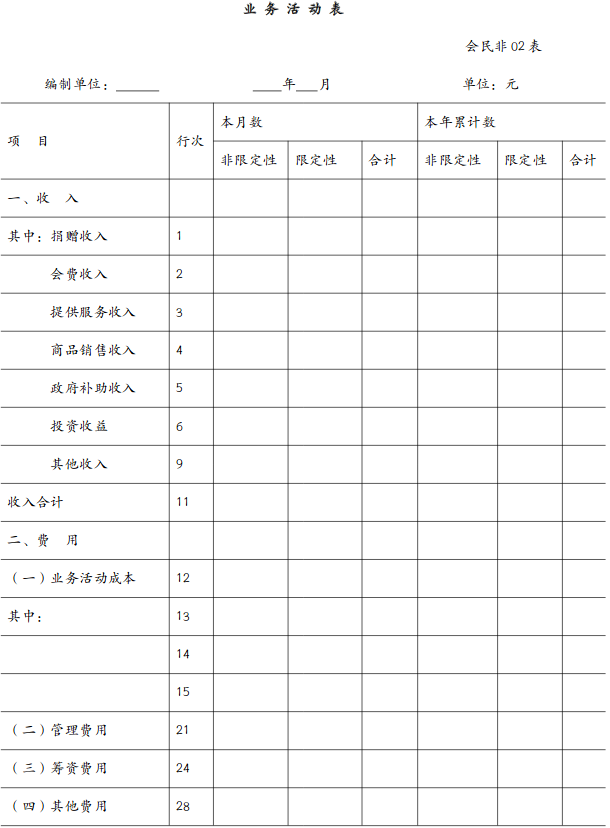 损益类指标
109页
损益类相关指标可根据《业务活动表》（会民非02表）填报
业务活动成本、管理费用的其中项（人员费用、日常费用、固定资产折旧、税费）可通过有关二级科目的期末余额数归并填报
日常费用：办公费、水电费、邮电费、租赁费等费用
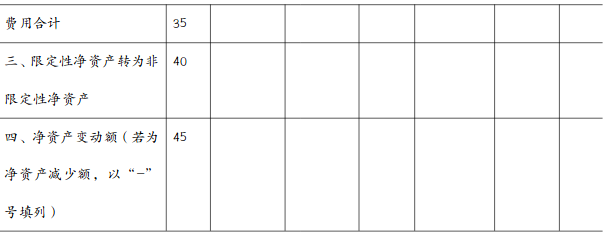 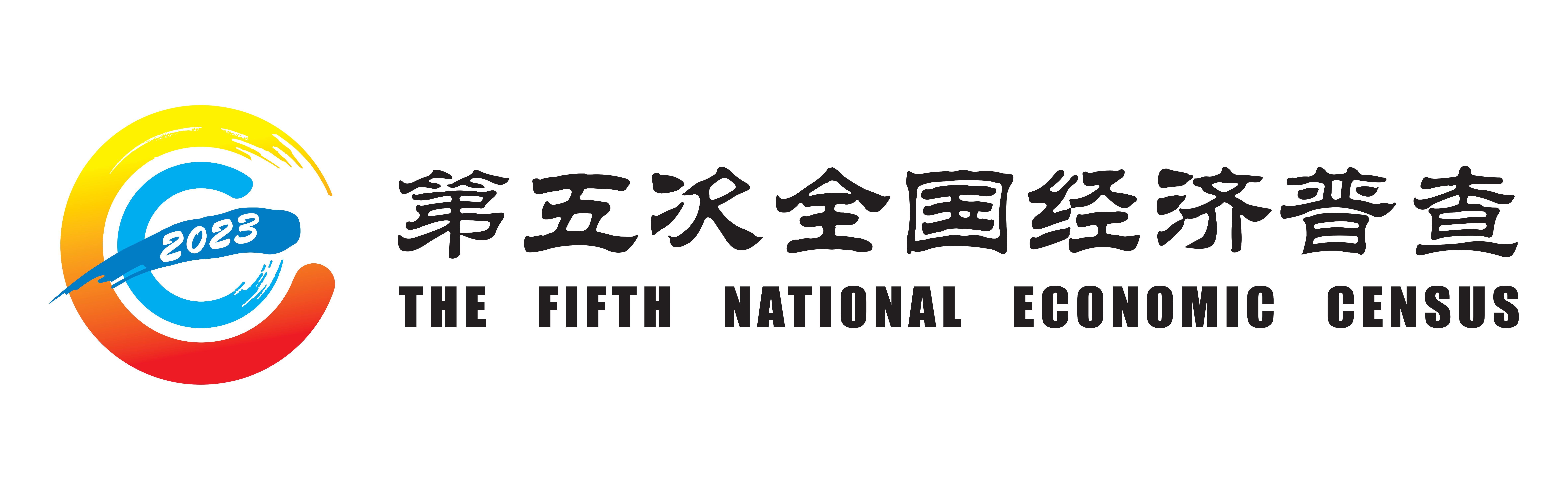 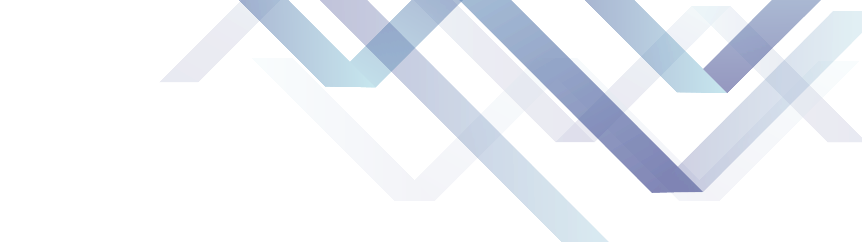 总结
法人单位：会计上独立核算，能够编制资产负债表等会计报表
五经普综合试点资产负债类和损益类指标，相比四经普，指标数量基本一致，主要增加应收应付预收预付类指标、收益损失类指标
资产负债类和损益类绝大多数指标可从《资产负债表》、《利润表》、《收入费用表》、《业务活动表》中获取
部分其中项指标可通过单位财务明细账的有关二级科目的期末余额数，或者根据指标解释分析填报
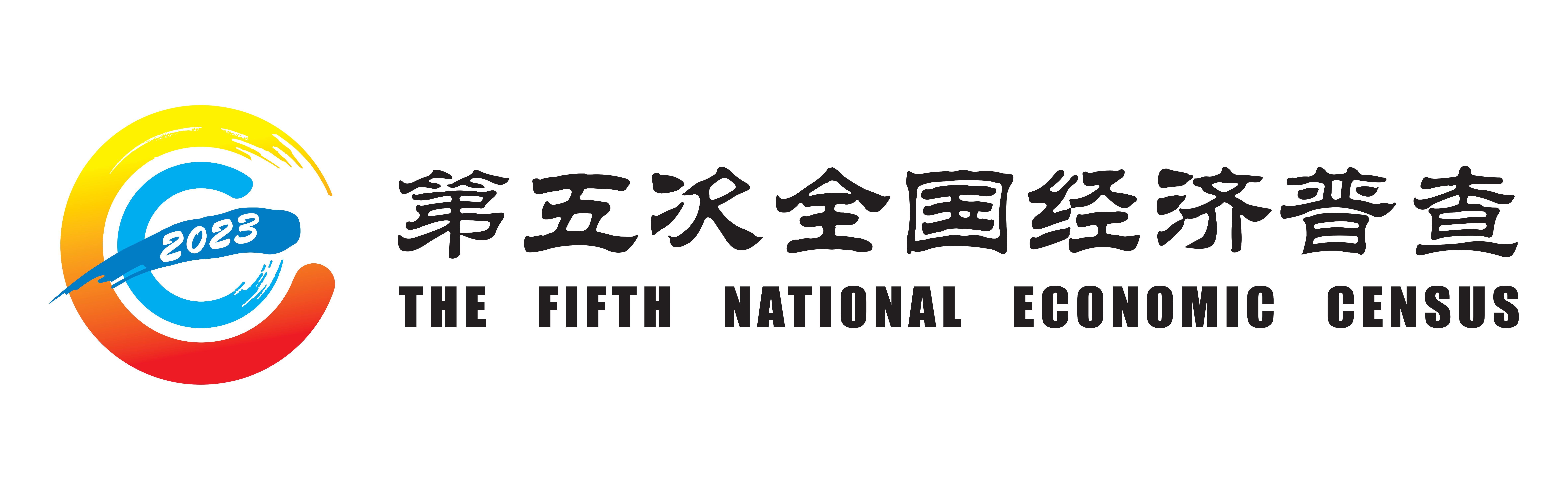 谢   谢！
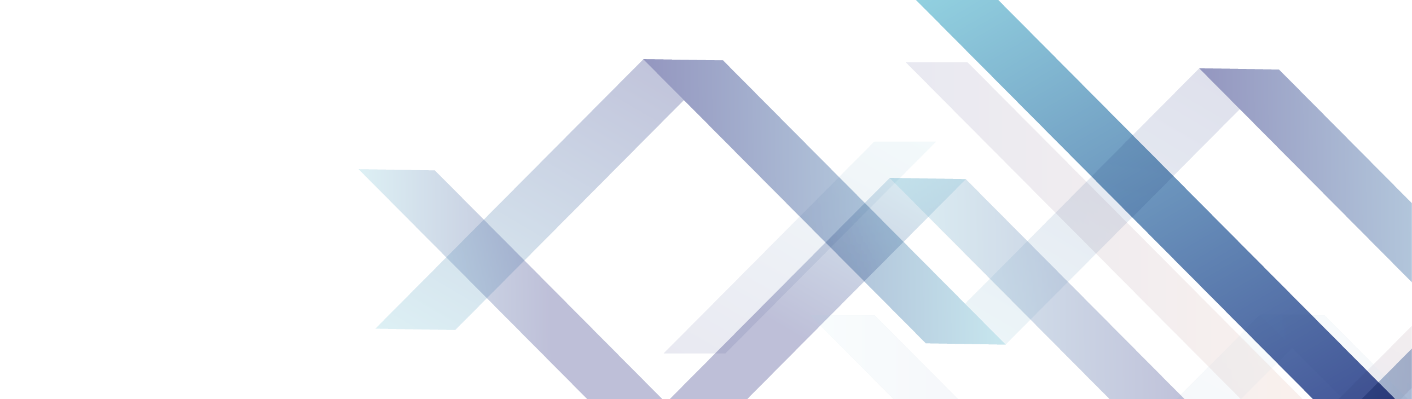